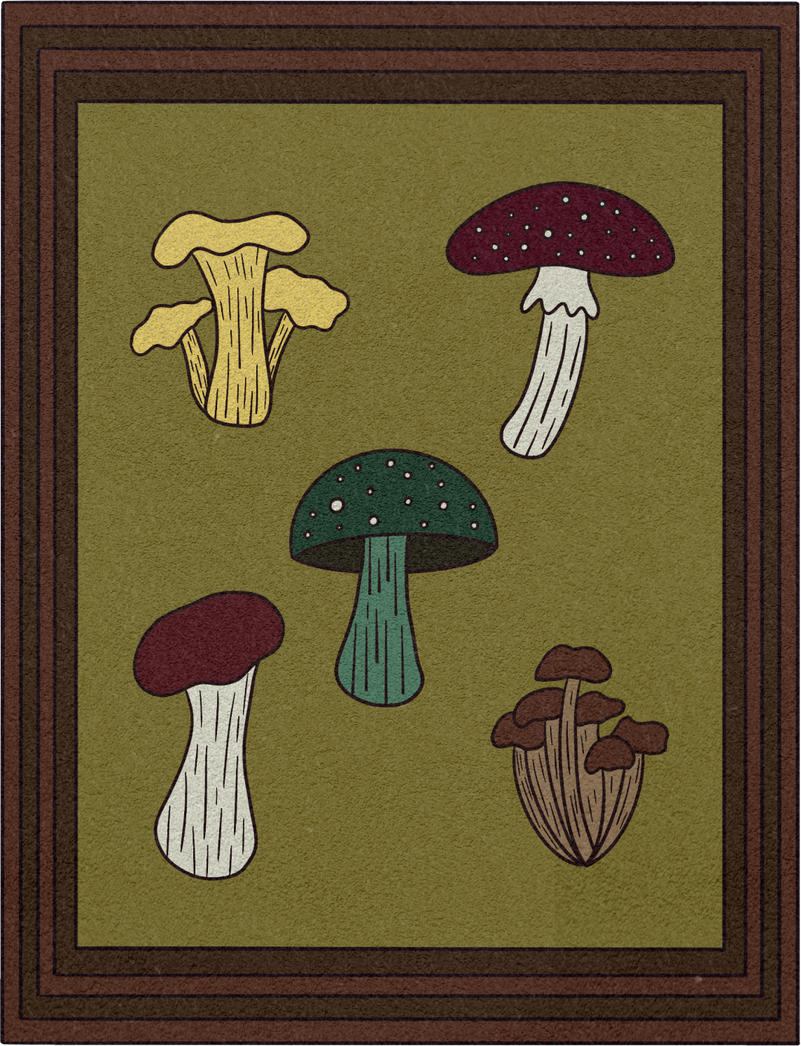 Tiếng cười trào phúng
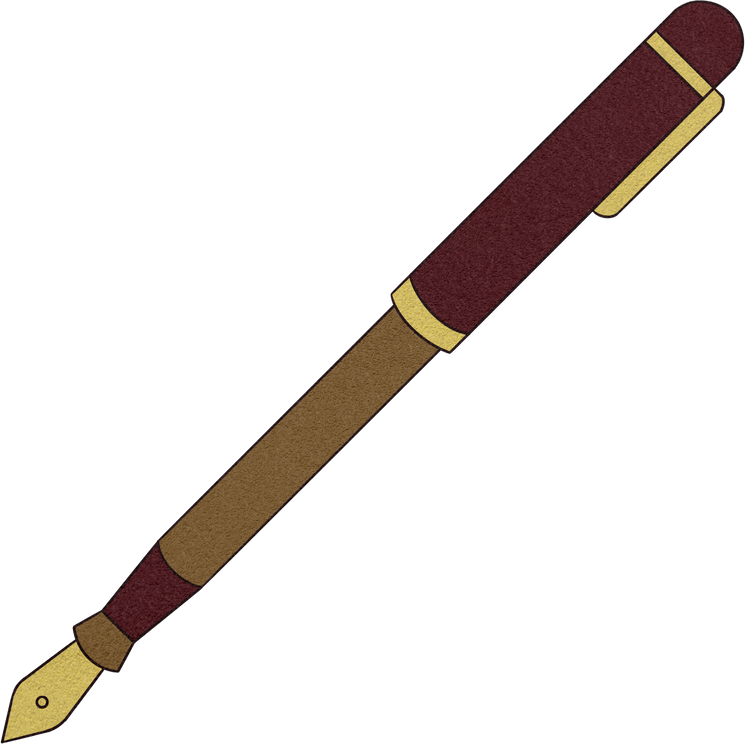 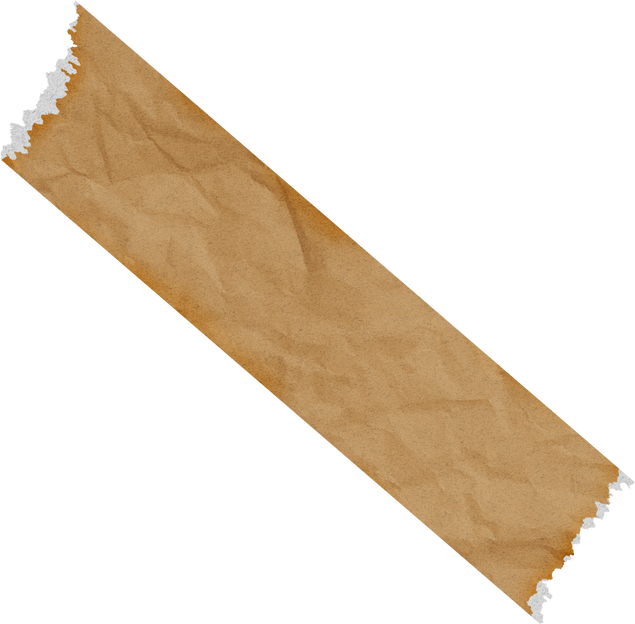 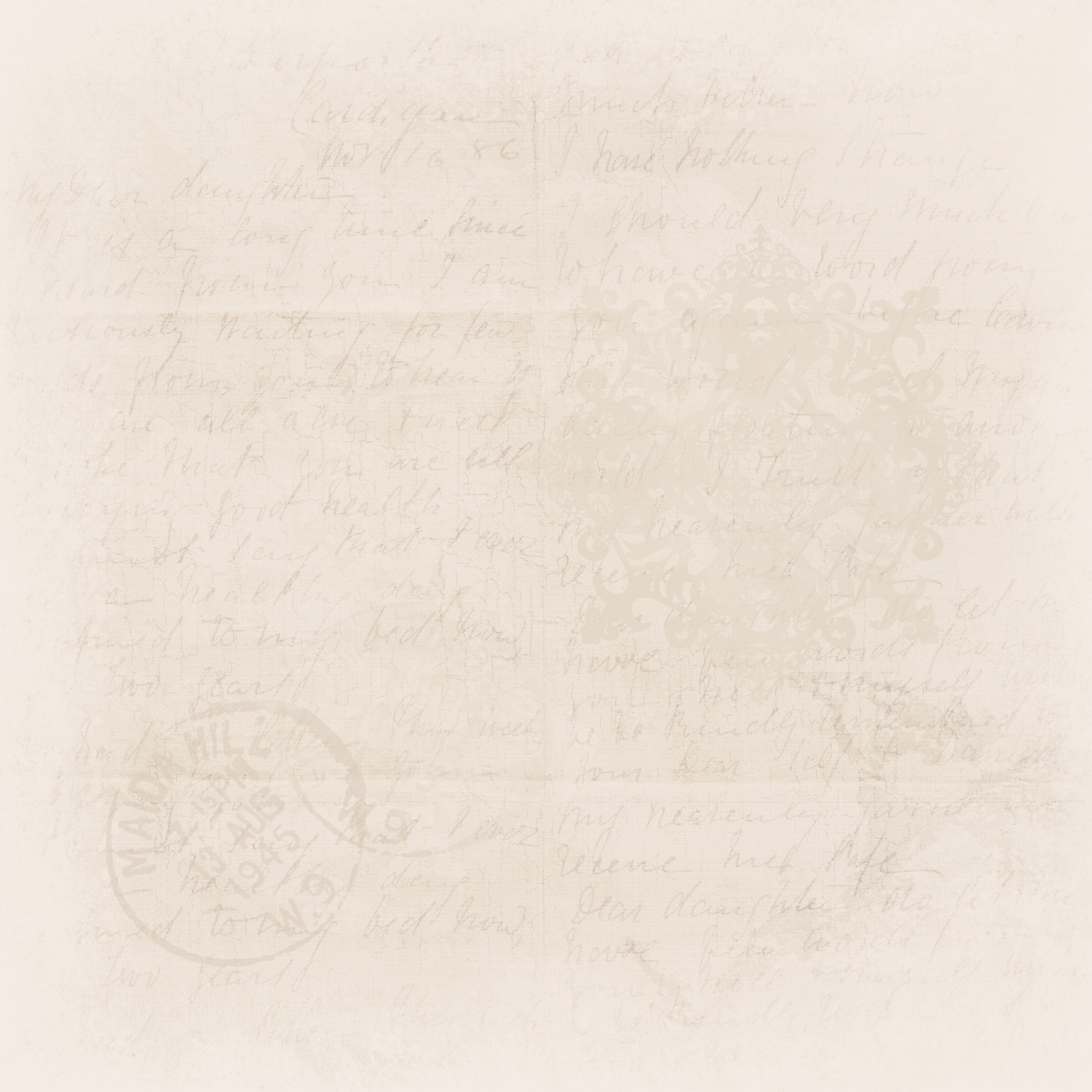 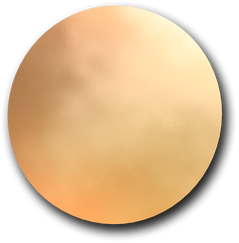 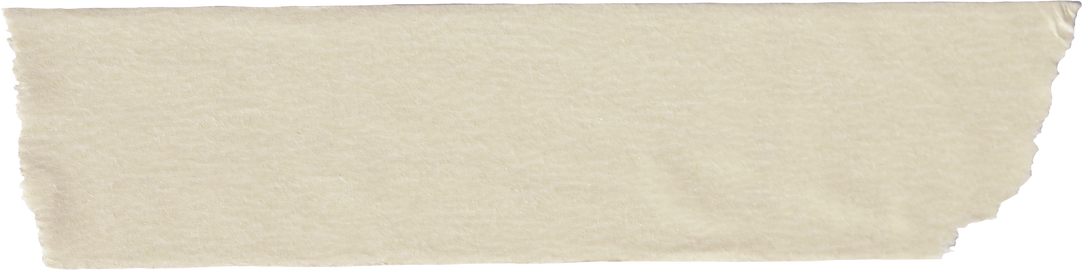 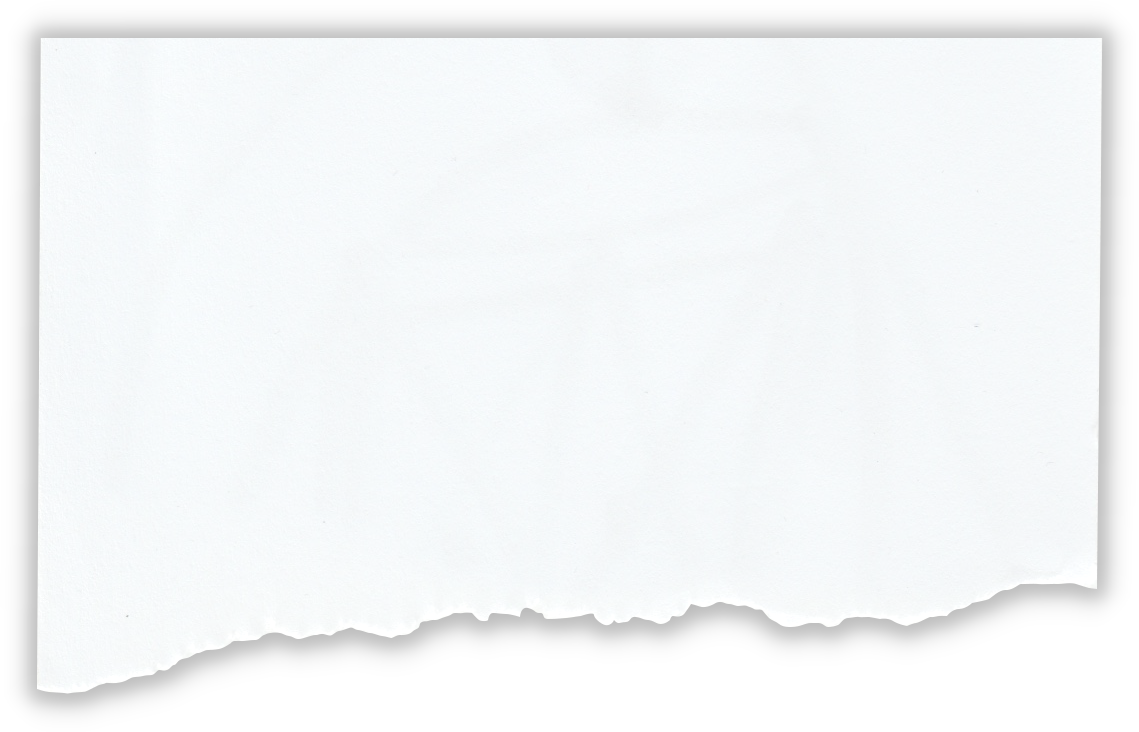 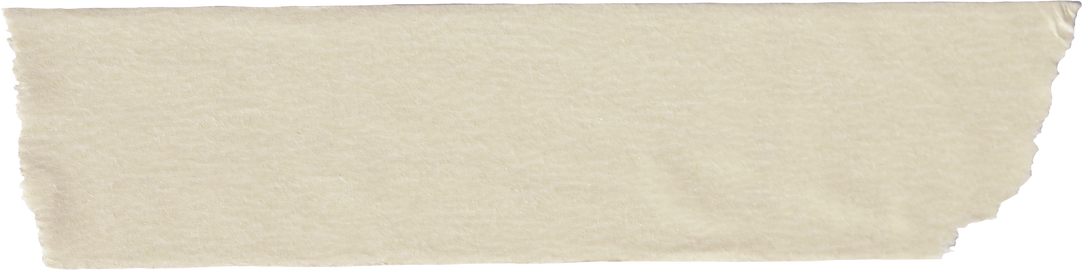 Khởi động
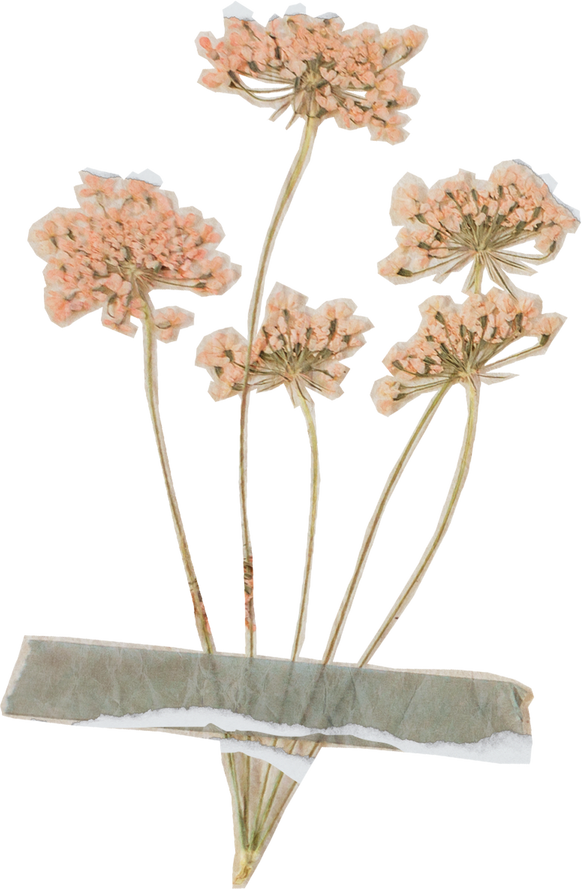 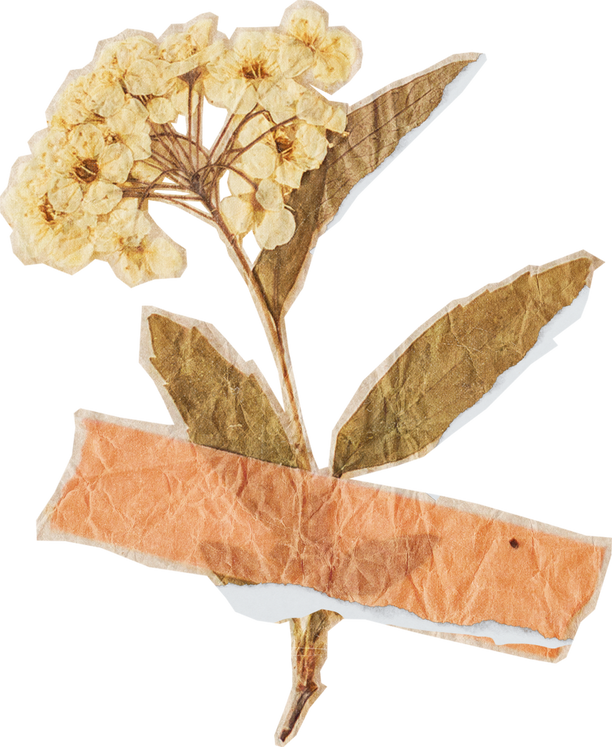 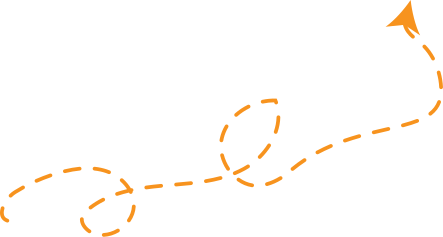 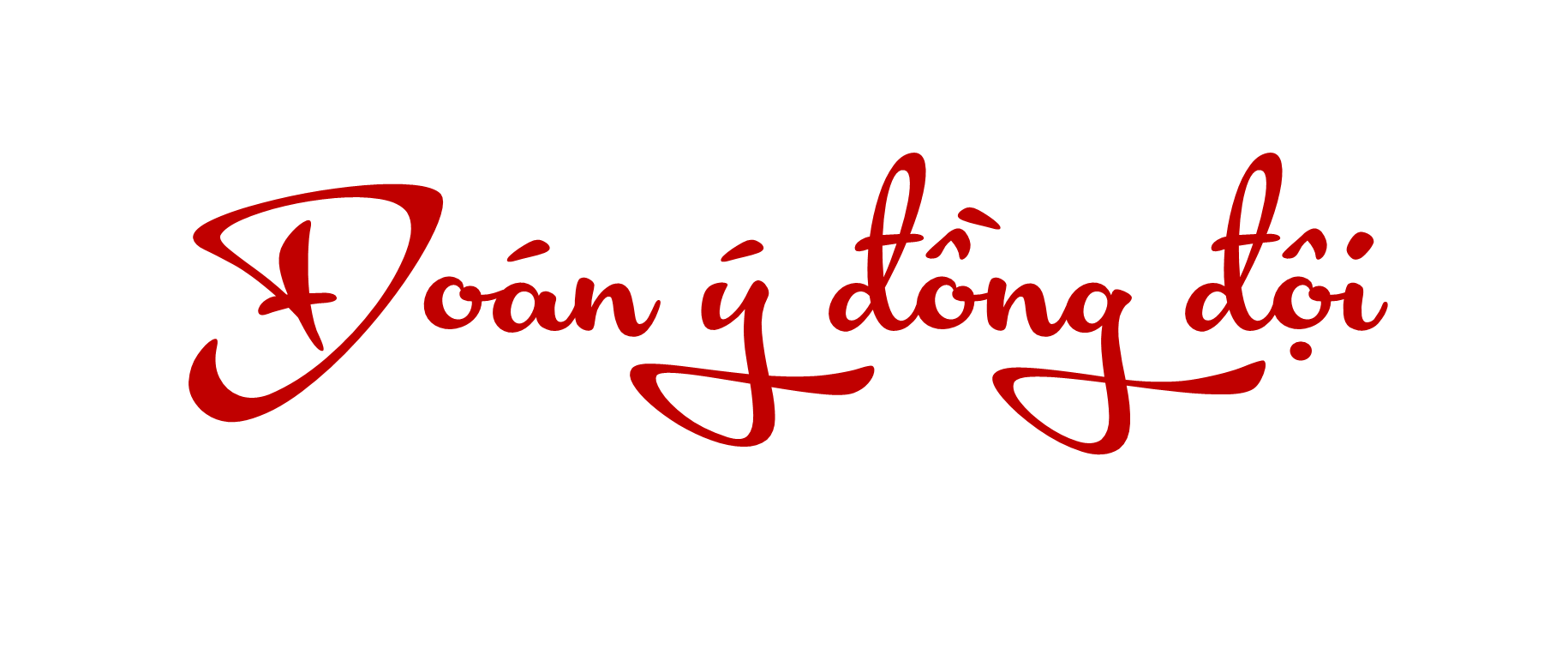 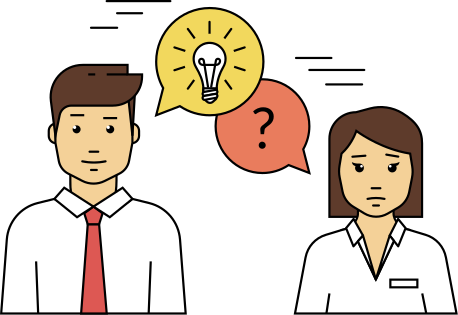 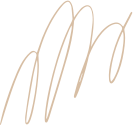 Luật chơi: Có hai gói câu hỏi gồm các từ khóa liên quan đến các kiến thức về thơ đã học. Hai đội tham gia trò chơi, mỗi đội gồm hai thành viên, một thành viên gợi ý và một thành viên đoán các từ khóa. Trong quá trình gợi ý, không được phép sử dụng các từ có trong gói từ khóa. Mỗi đội có thời gian là 60 giây để vừa gợi ý vừa trả lời. Đội nào đoán được nhiều từ khóa hơn sẽ chiến thắng.
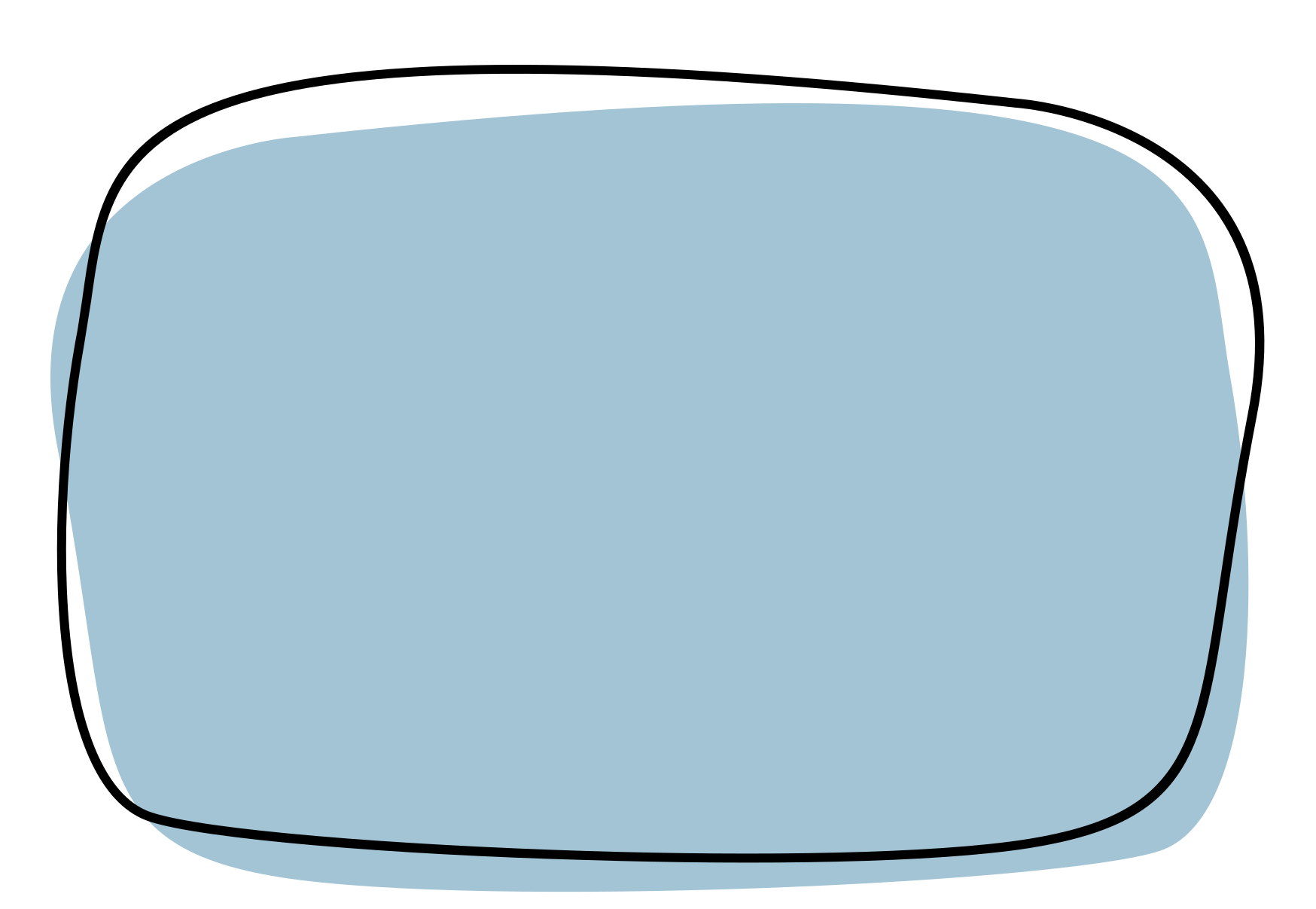 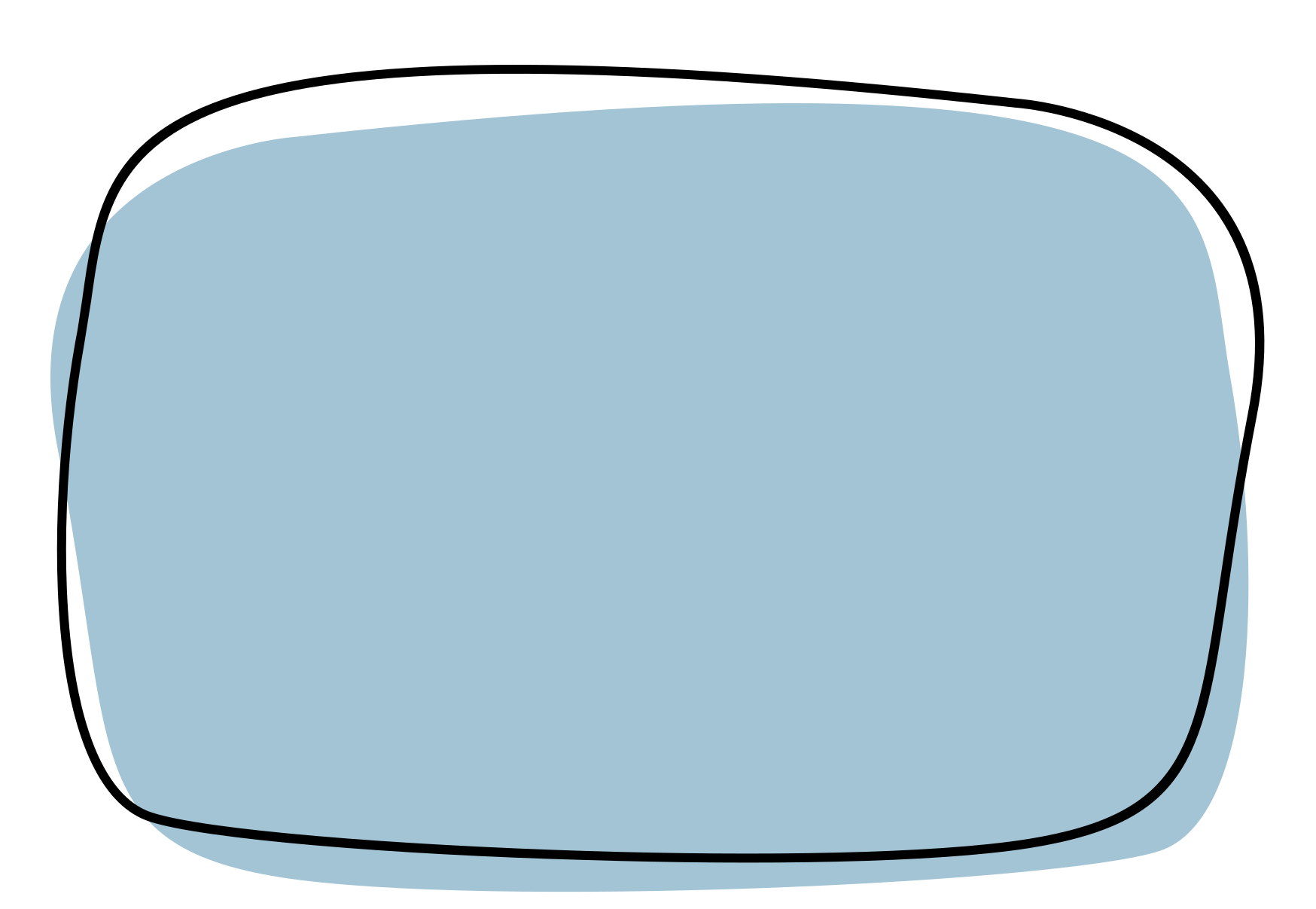 Gói từ khóa 1
Gói từ khóa 2
Vần 
Nhịp
Hình ảnh thơ
Thơ bảychữ
Thơ thất ngôn bát cú
Thơ thất ngôn tứ tuyệt
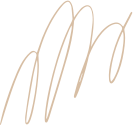 [Speaker Notes: Qua trò chơi vừa rồi chúng ta đã hình dung lại những đơn vị kiến thức về thơ bốn chữ, thơ năm chữ đã được học trong chương trình Ngữ văn 7. Nối tiếp chủ đề về thơ, trong bài học đầu tiên của chương trình Ngữ văn 8, chúng ta sẽ cùng nhau tìm hiểu tri thức về thơ sáu chữ, bảy chữ qua chủ điểm: Những gương mặt thân yêu.]
BÀI 10: 
CƯỜI NGƯỜI, CƯỜI MÌNH
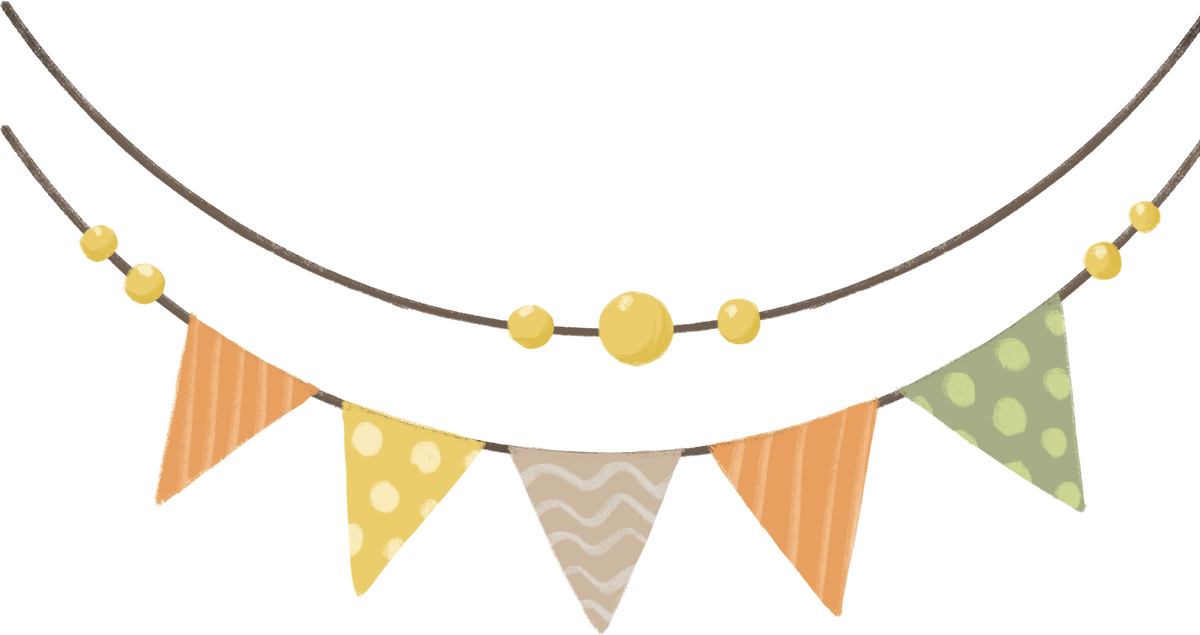 GIỚI THIỆU BÀI HỌC VÀ TRI THỨC NGỮ VĂN
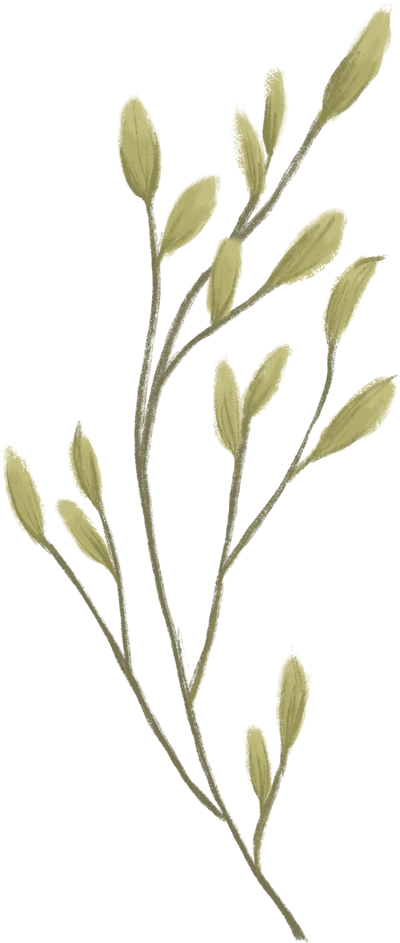 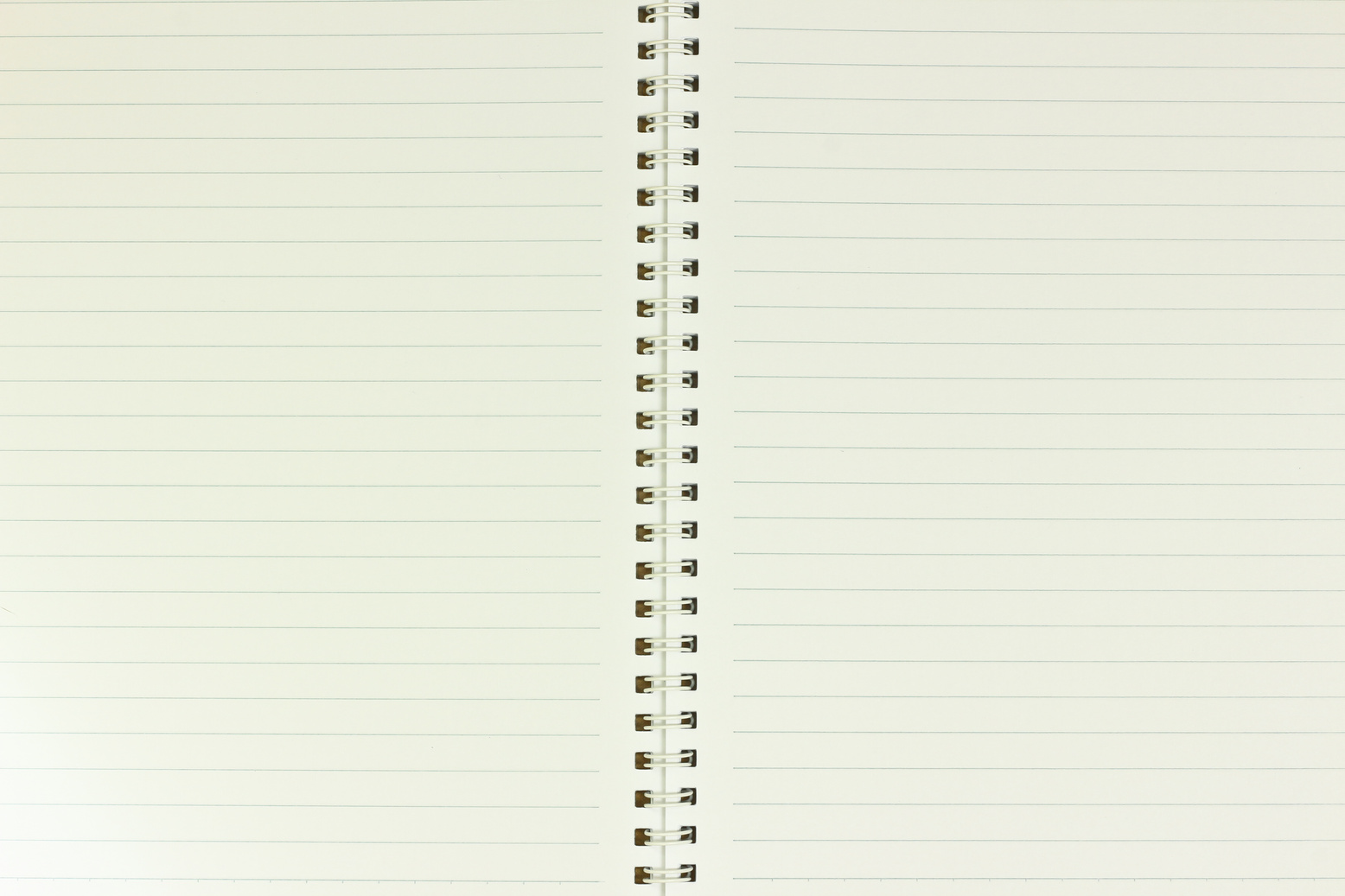 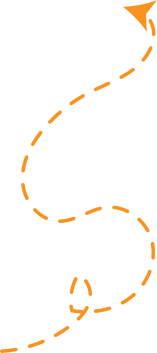 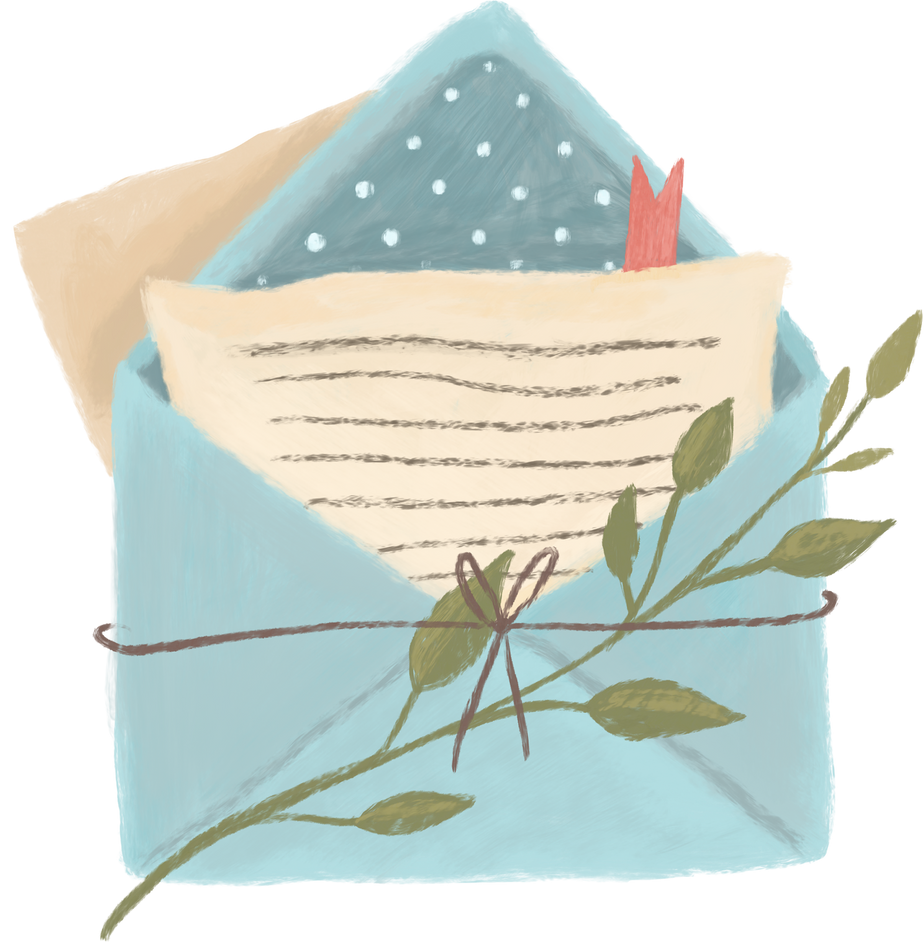 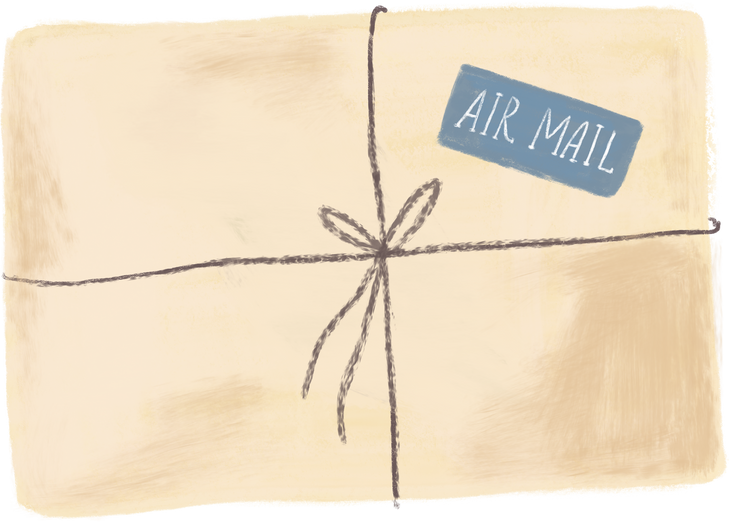 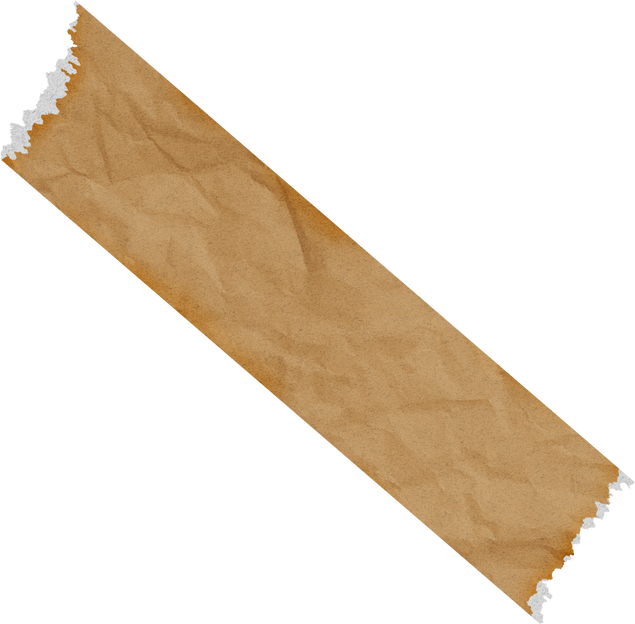 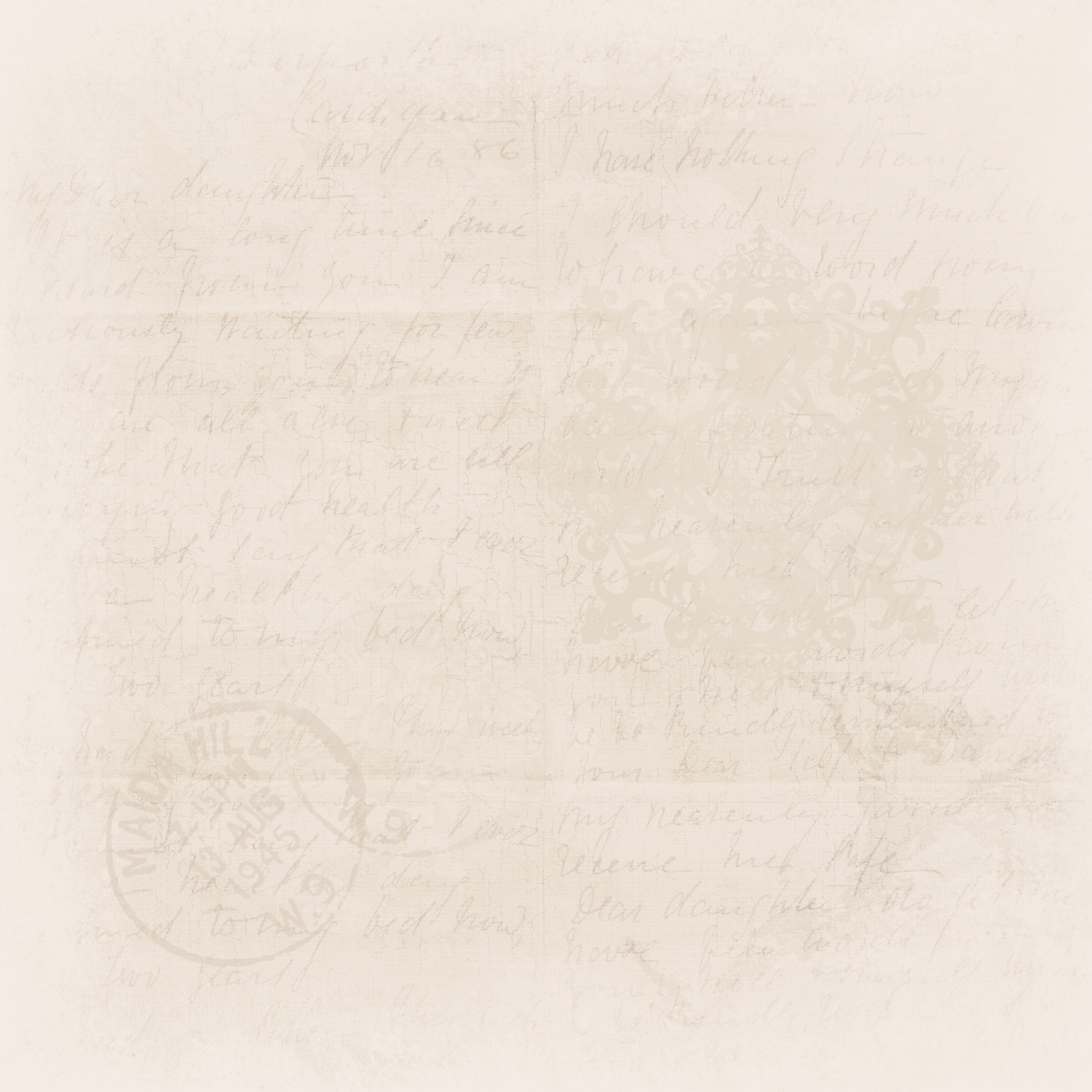 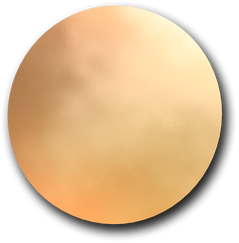 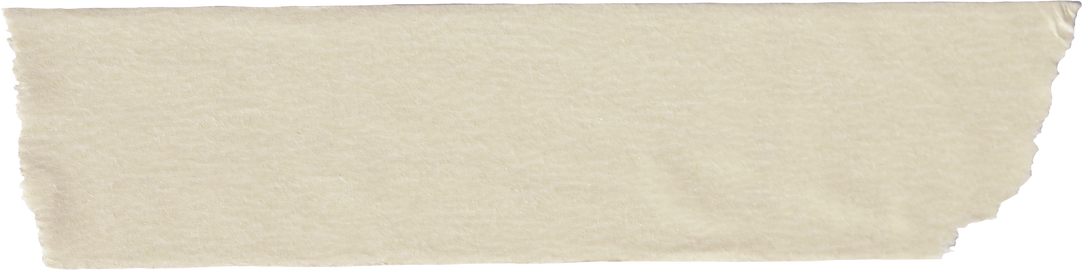 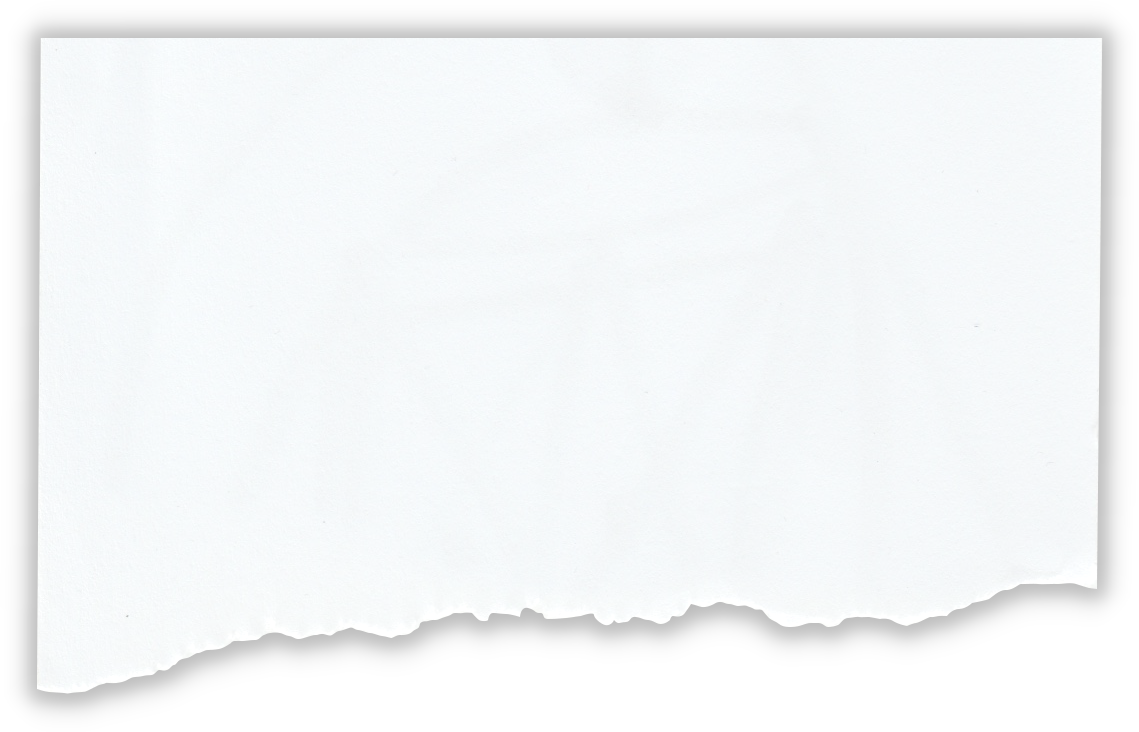 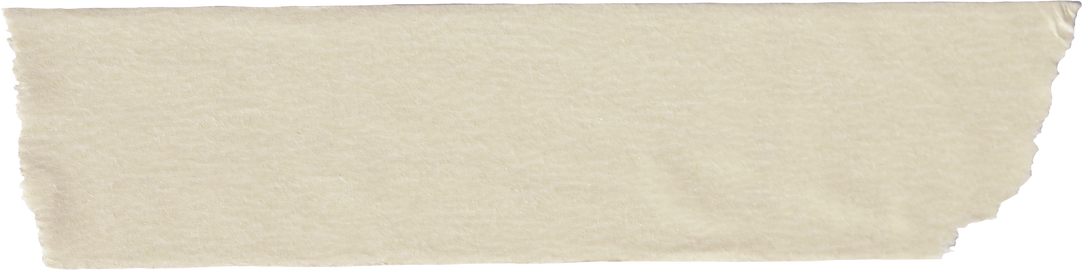 Hình thành kiến thức
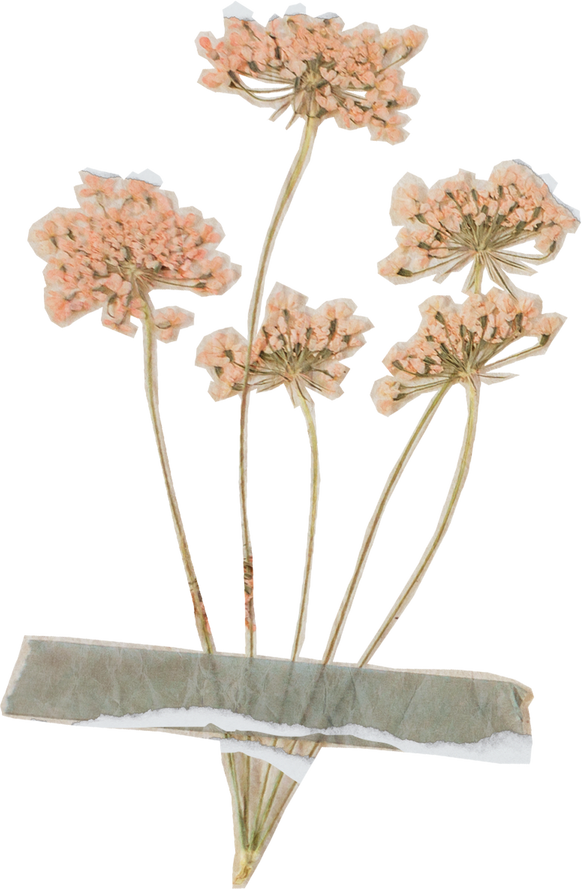 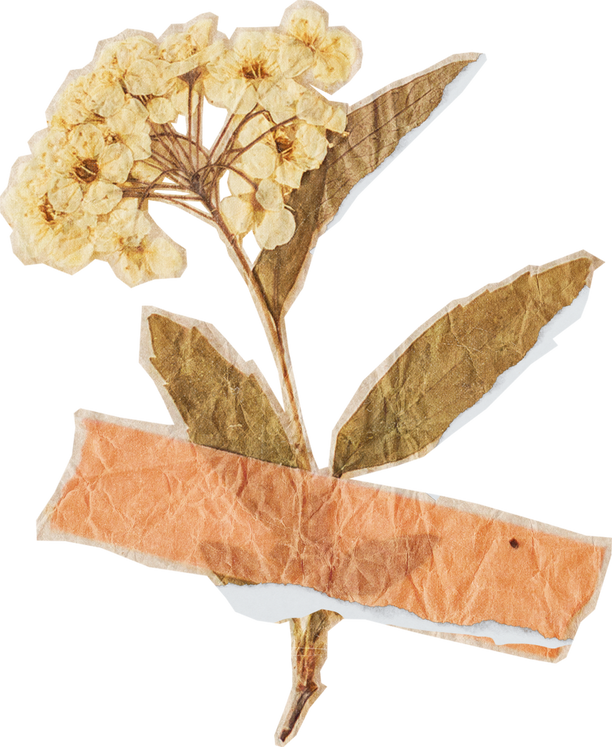 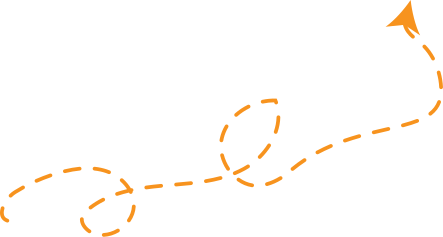 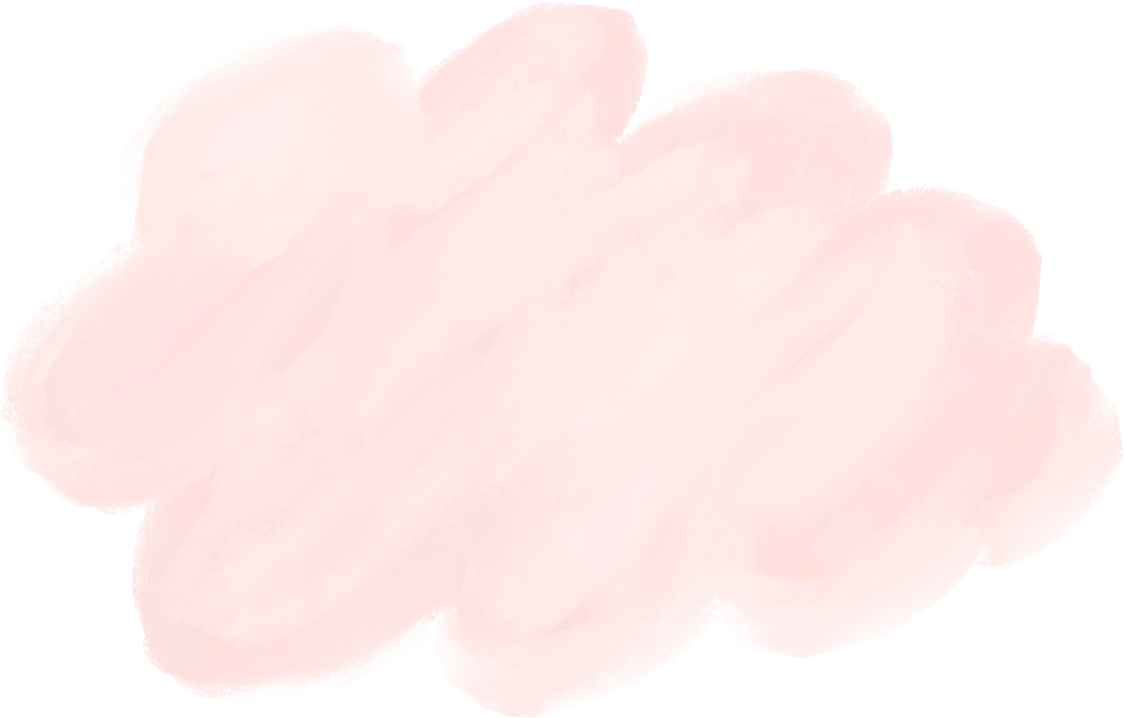 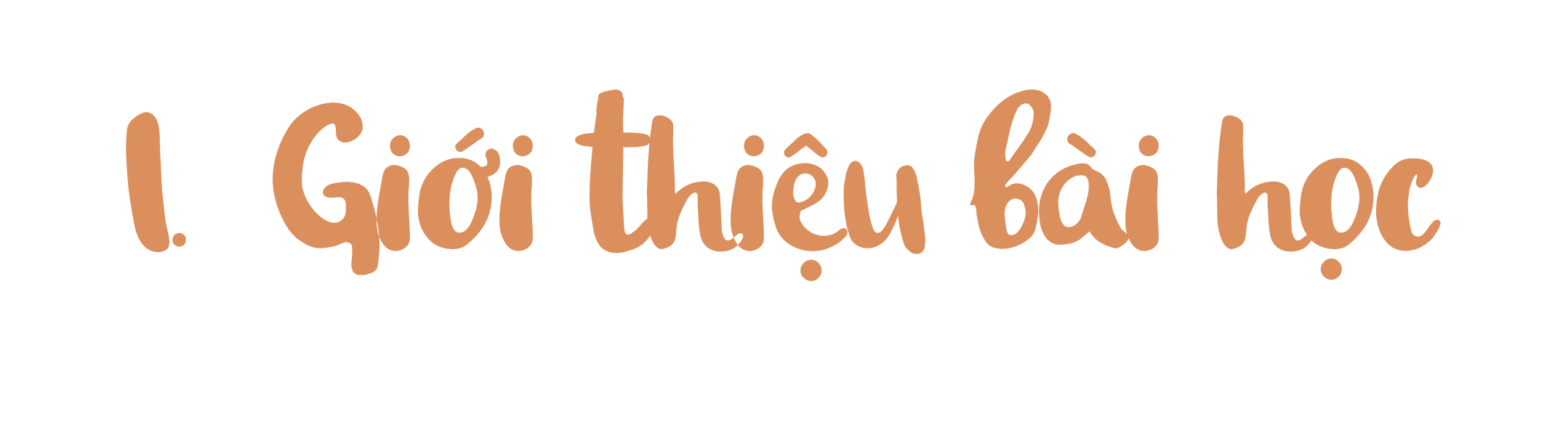 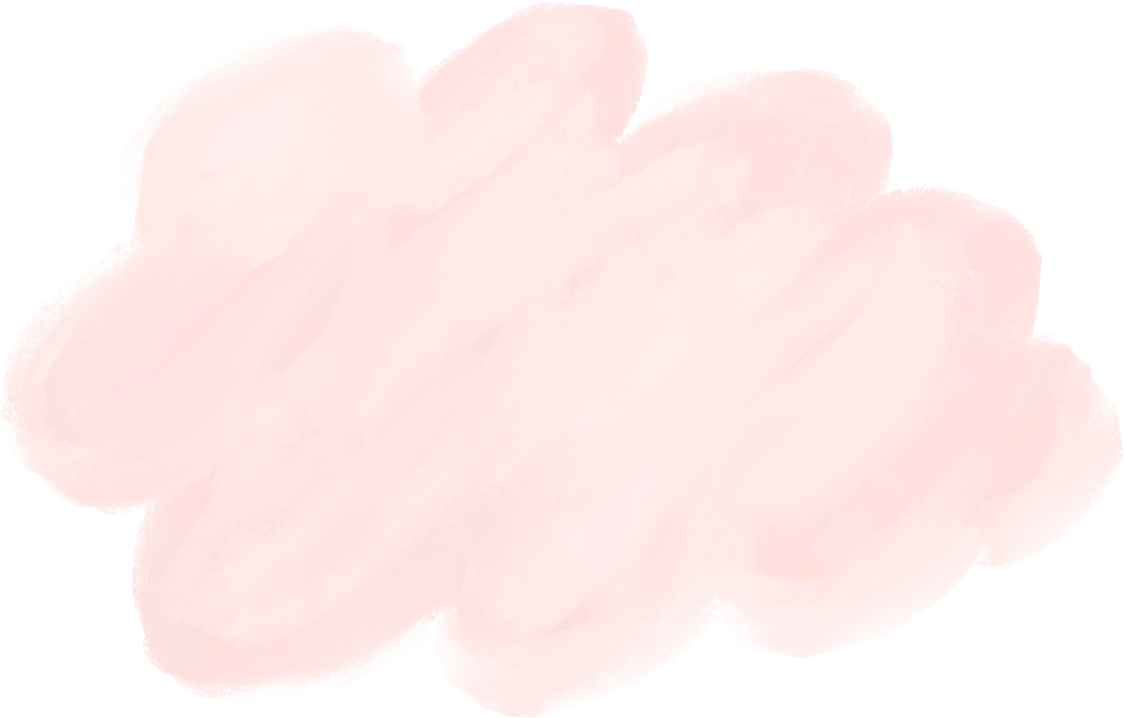 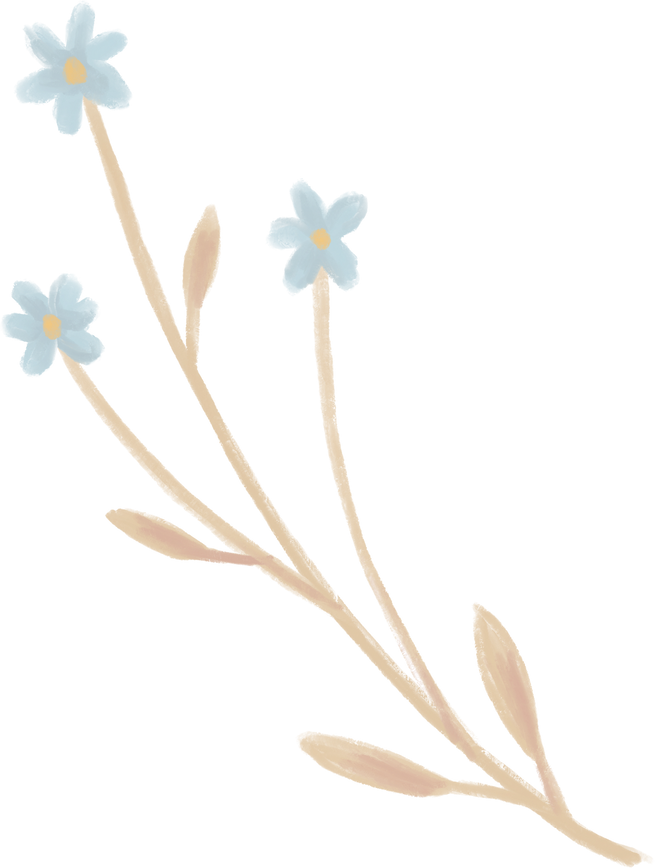 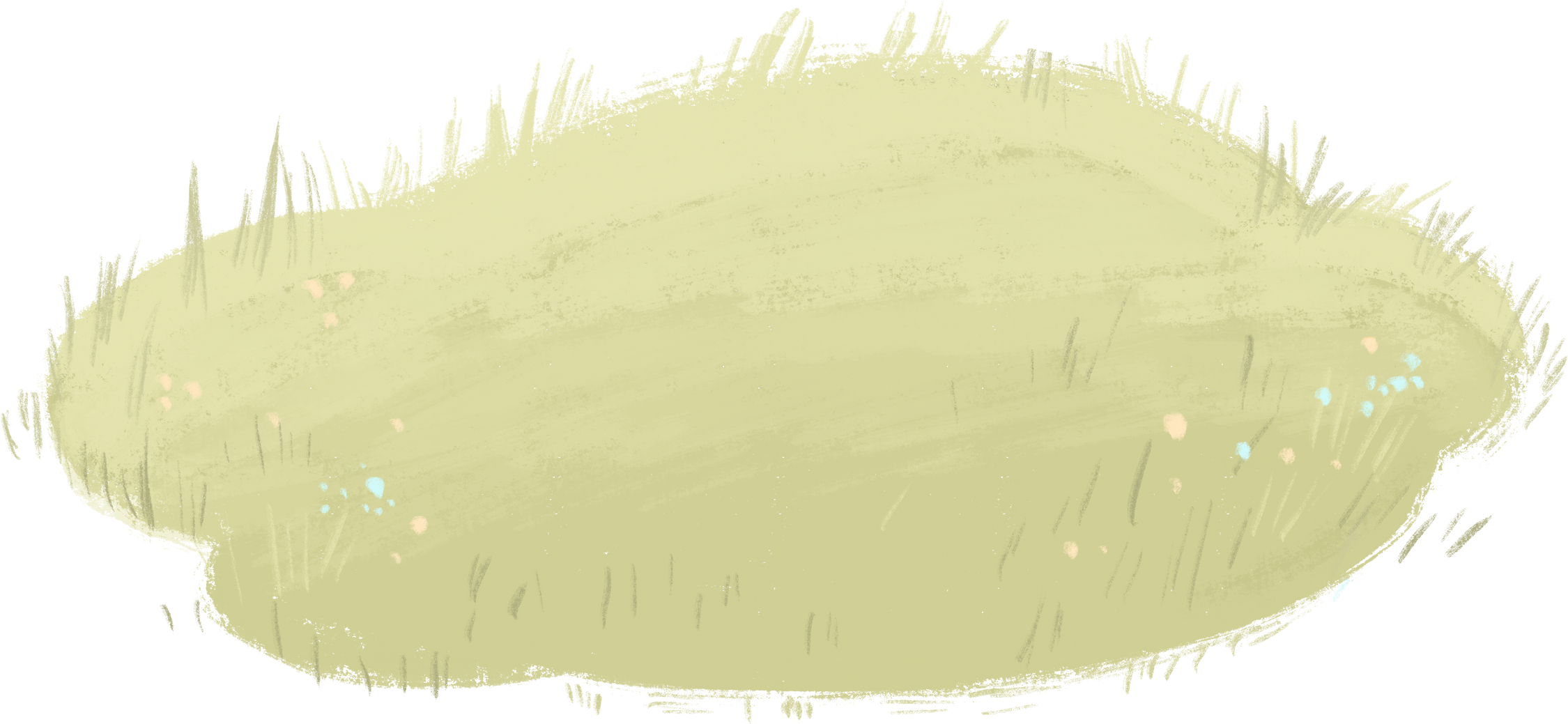 I. GIỚI THIỆU BÀI HỌC
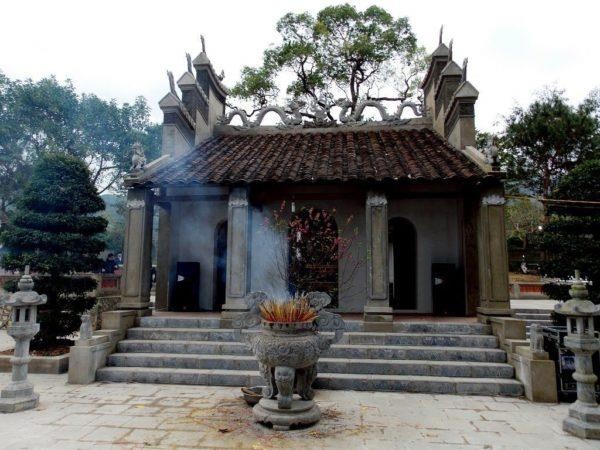 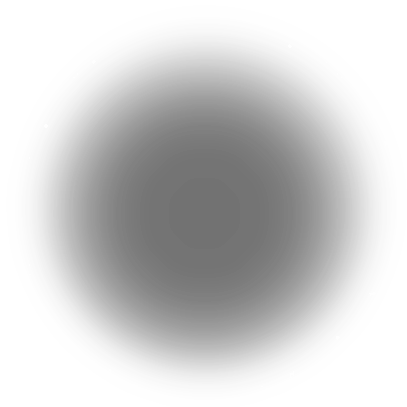 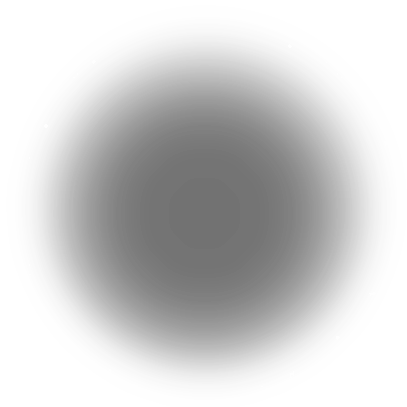 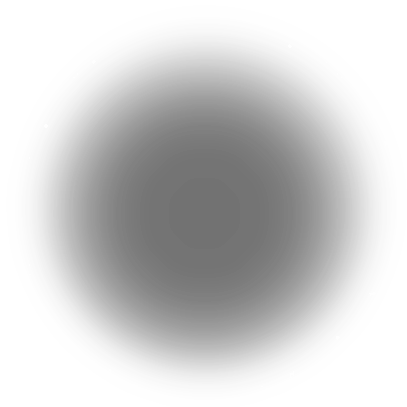 Chủ đề bài học
Tiếng cười trào phúng trong thơ trung đại
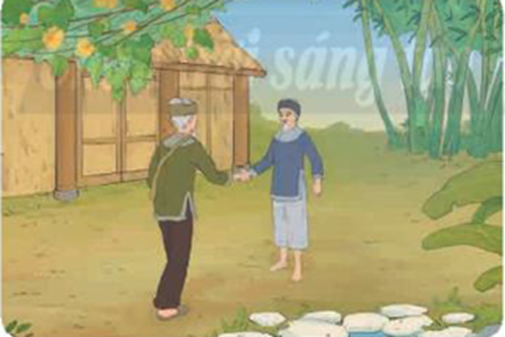 Thể loại
Thơ thất ngôn bát cú, thất ngôn tứ tuyệt Đường luật
VB đọc chính
Thơ trào phúng
Văn bản đọc chính
Hiểu rõ bản thân
Thomas Armstrong
Đề đền Sầm Nghi Đống
- Hồ Xuân Hương
Bạn đến chơi nhà
Nguyễn
Khuyến
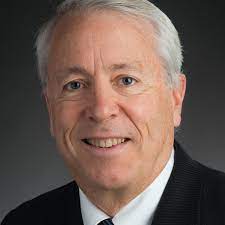 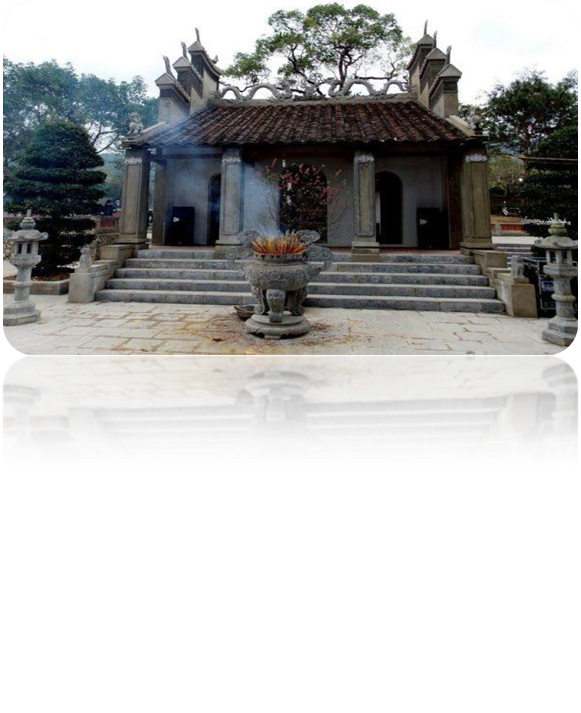 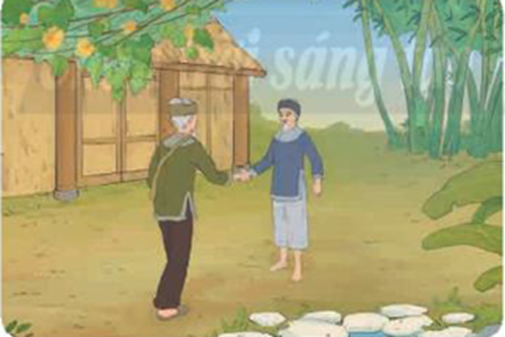 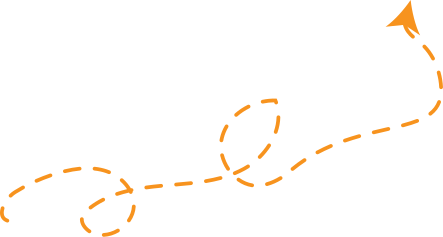 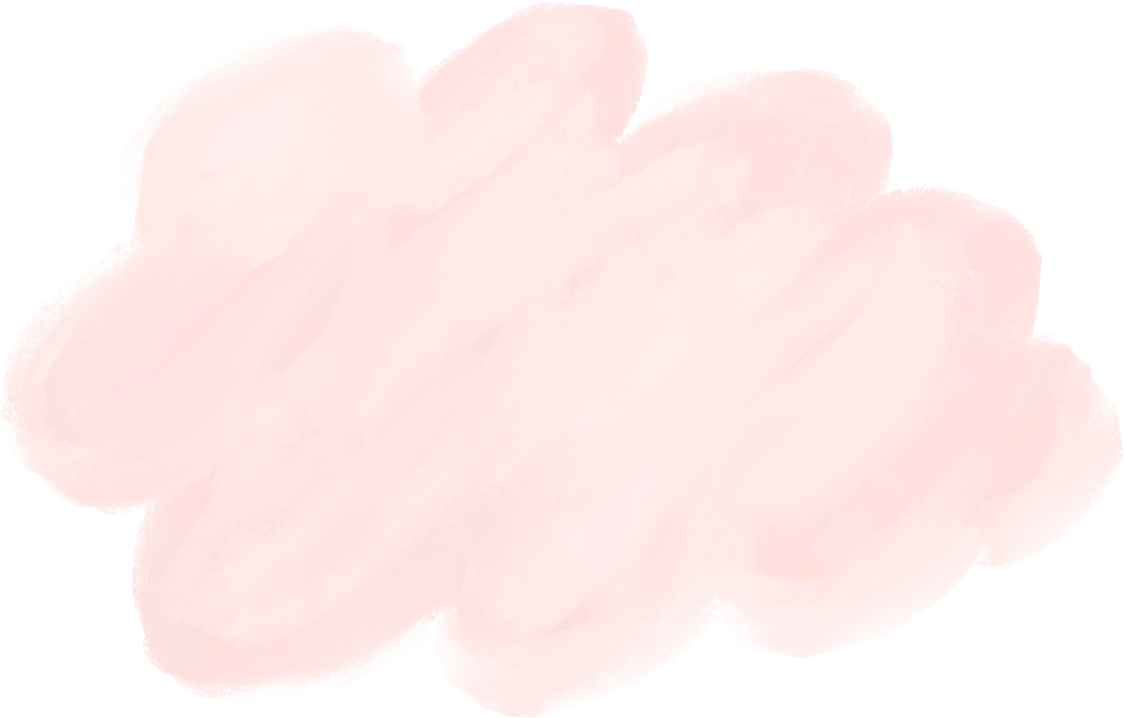 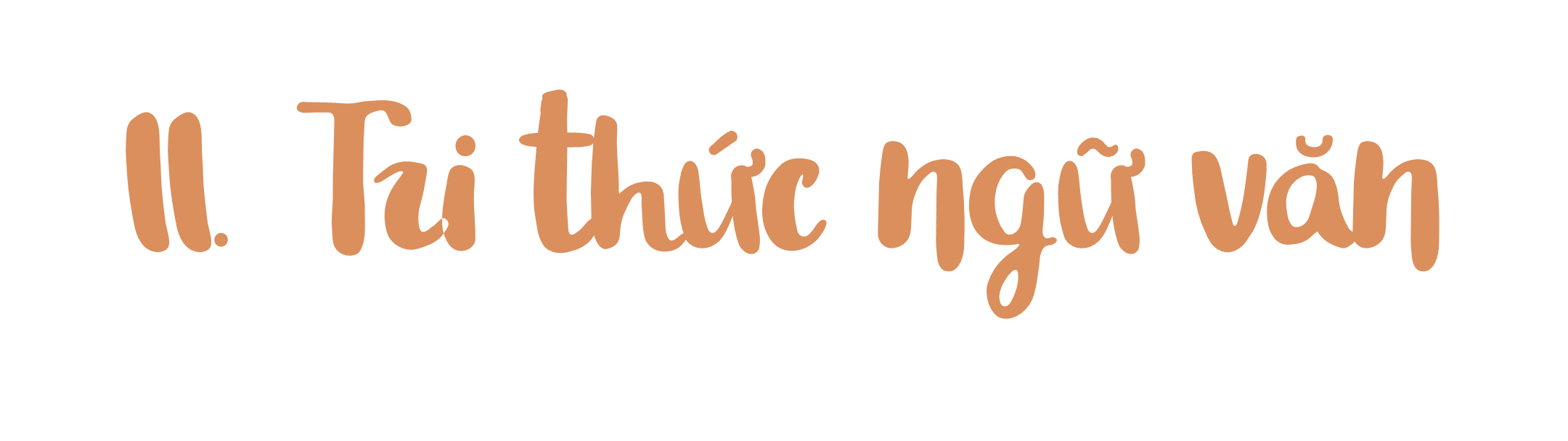 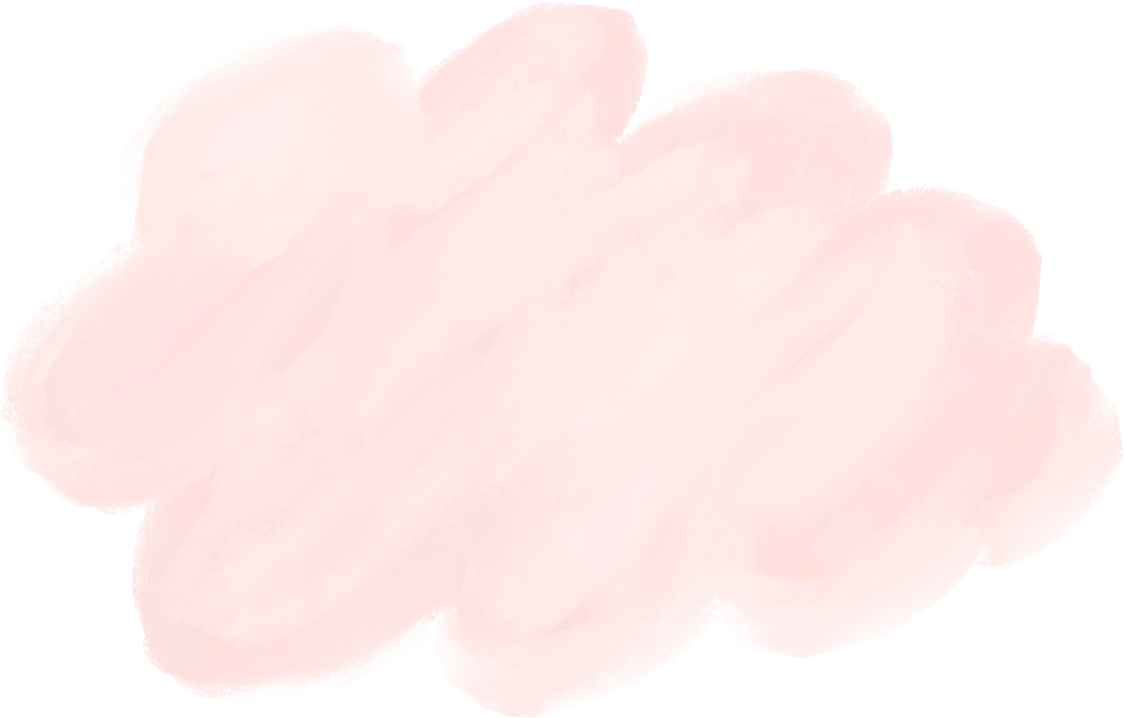 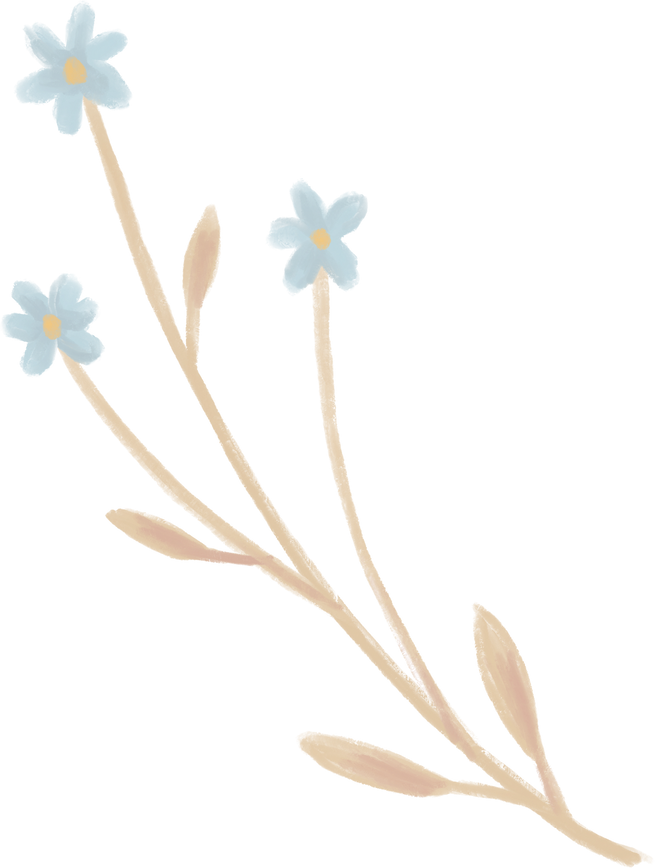 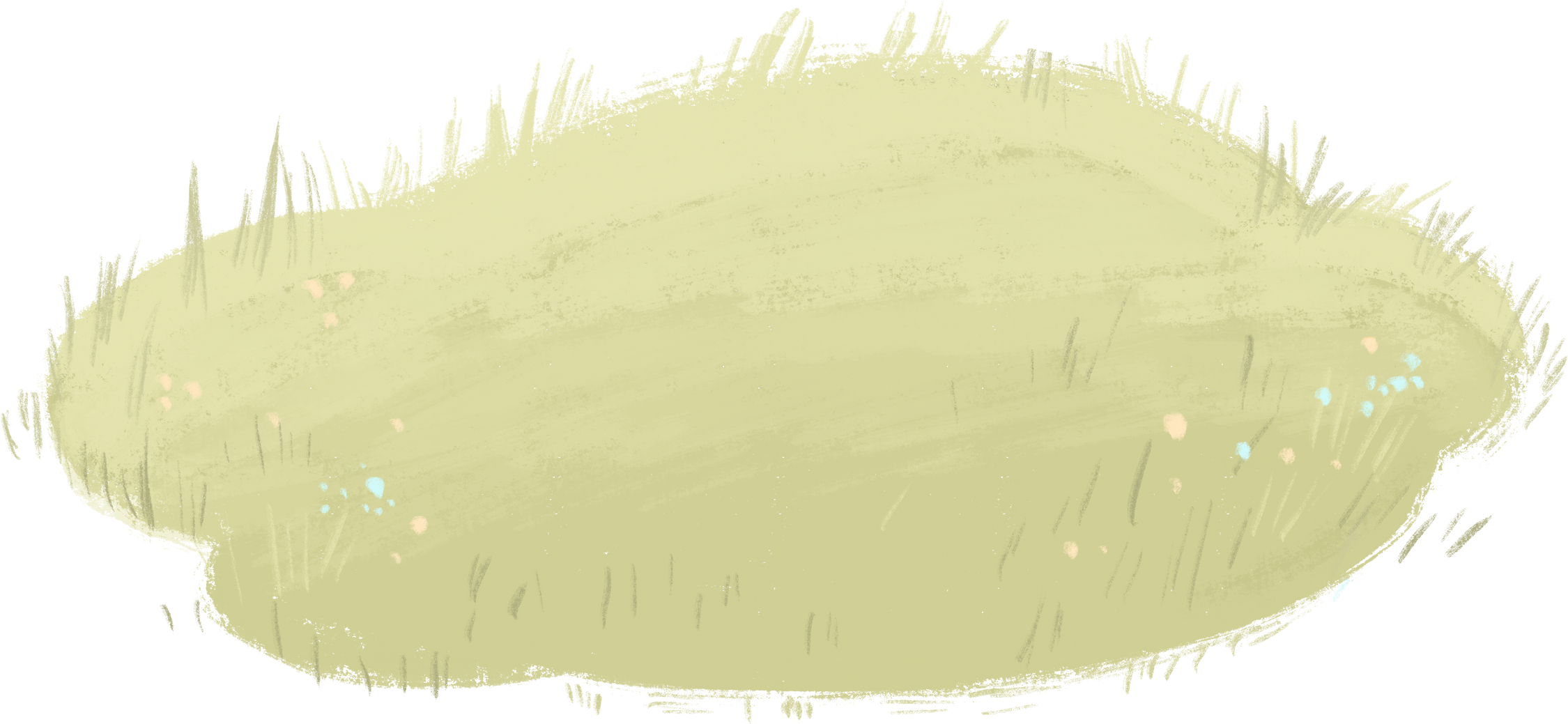 Thơ thất ngôn bát cú Đường luật
     Thơ thất ngôn tứ tuyệt Đường luật
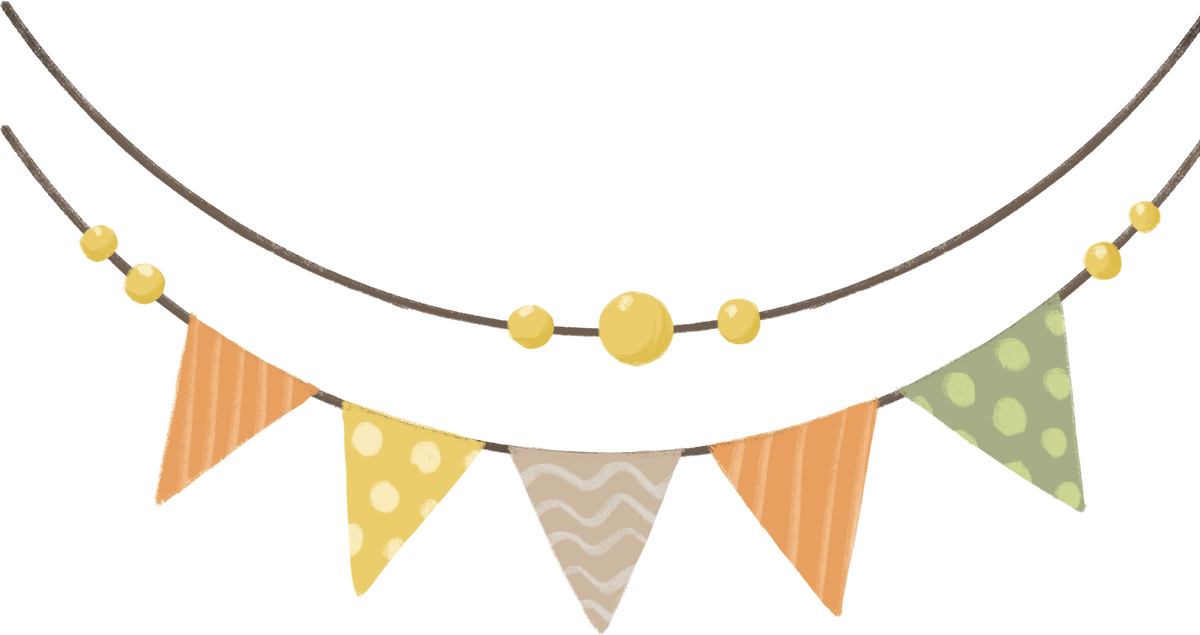 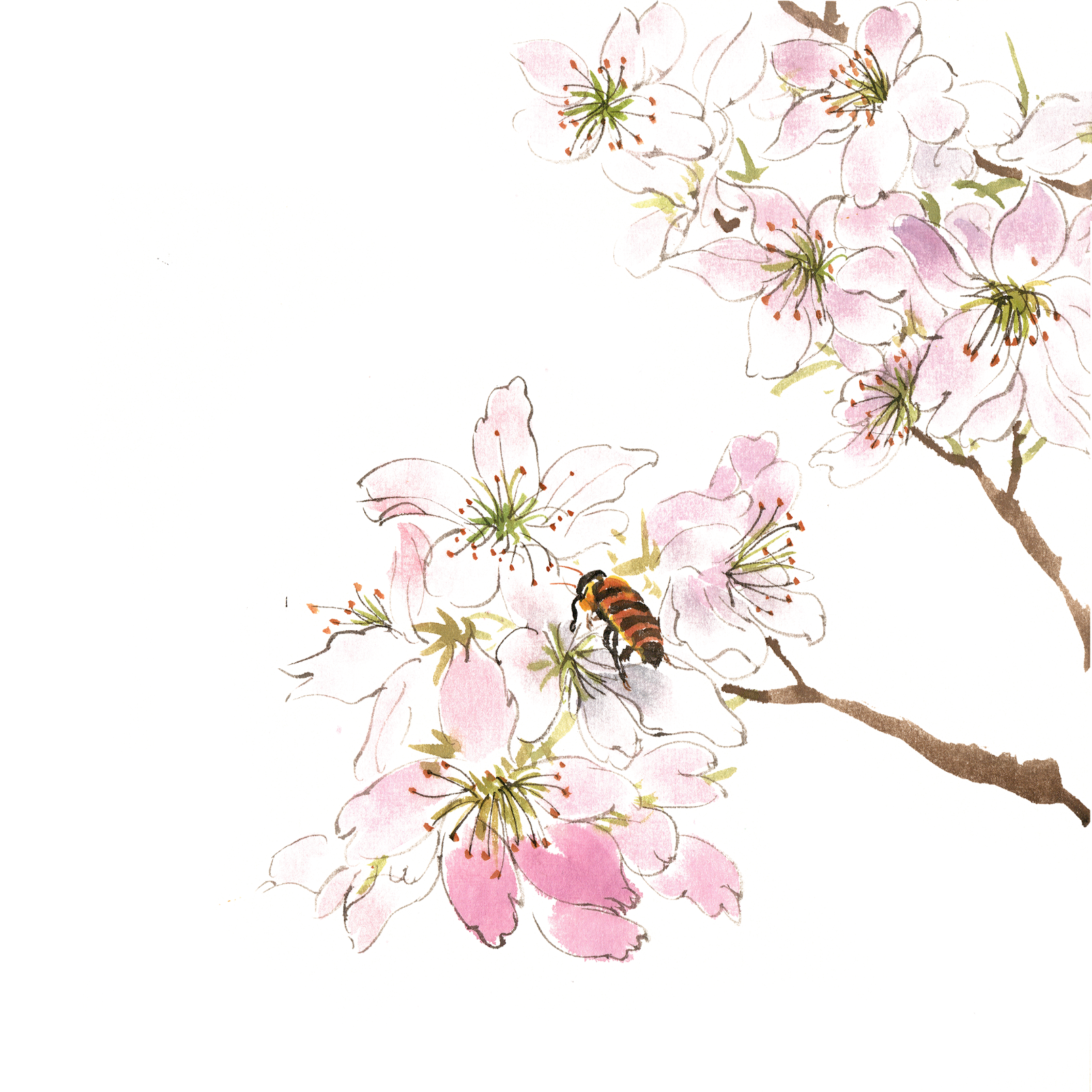 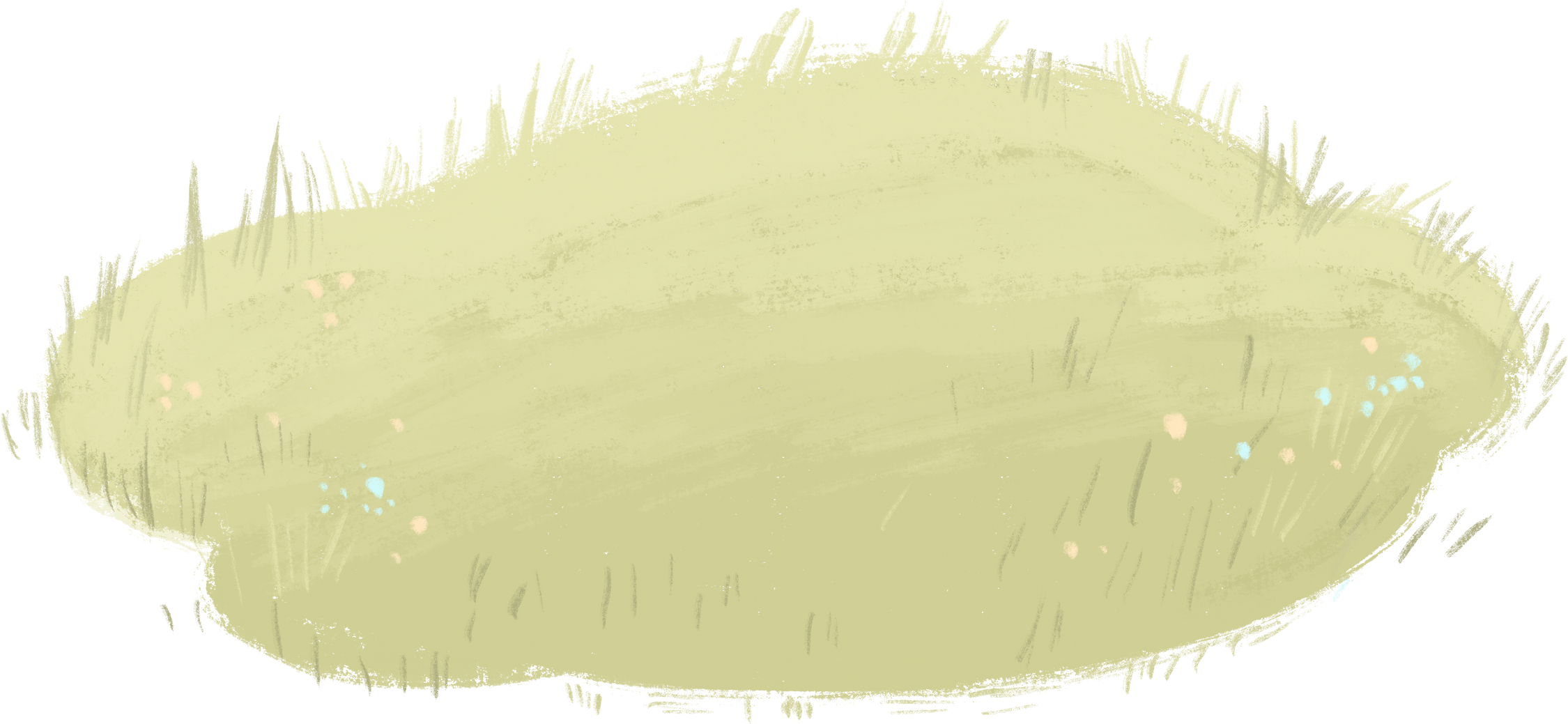 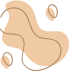 Bài thơ: Núi sông nước Nam
Nam quốc sơn hà Nam đế cư,
Tiệt nhiên định phận tại thiên thư
Như hà nghịch lỗ lai xâm phạm?
Nhữ đẳng hành khan thủ bại hư.
cư
Mỗi bài 4 câu thơ, mỗi dòng có 7 chữ
thư
hư
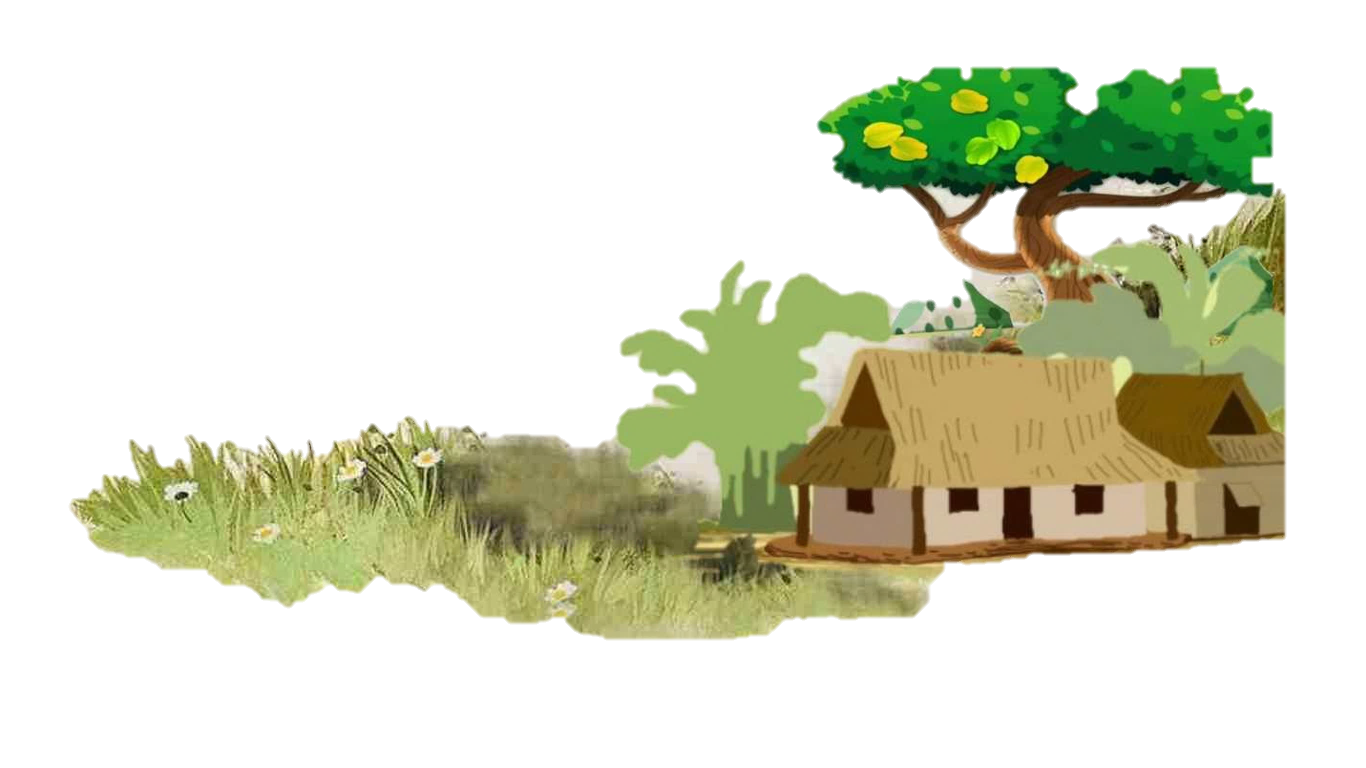 Bài thơ: Qua đèo Ngang – Bà Huyện Thanh Quan
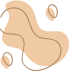 Bước tới Đèo Ngang, bóng xế tà,
Cỏ cây chen đá, lá chen hoa.
Lom khom dưới núi, tiều vài chú
Lác đác bên sông, chợ mấy nhà.
Nhớ nước đau lòng, con quốc quốc,
Thương nhà mỏi miệng, cái gia gia.
Dừng chân đứng lại, trời, non, nước,
Một mảnh tình riêng, ta với ta.
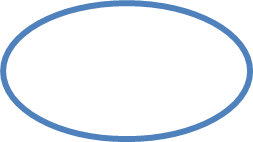 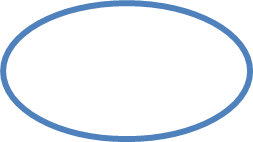 8 câu thơ, mỗi dòng có 7 chữ
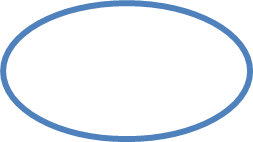 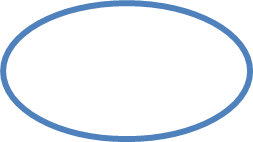 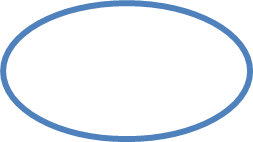 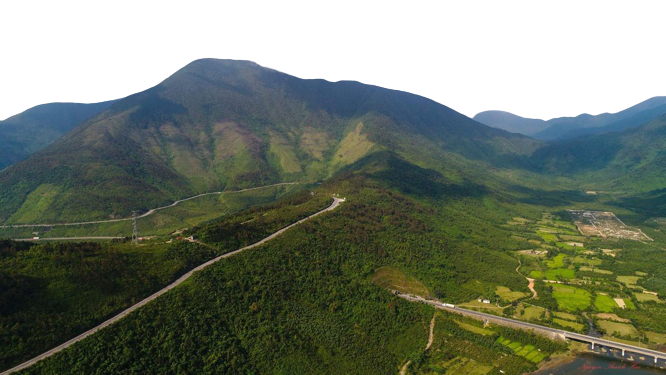 PHIẾU HỌC TẬP 01
II. Tri thức ngữ văn
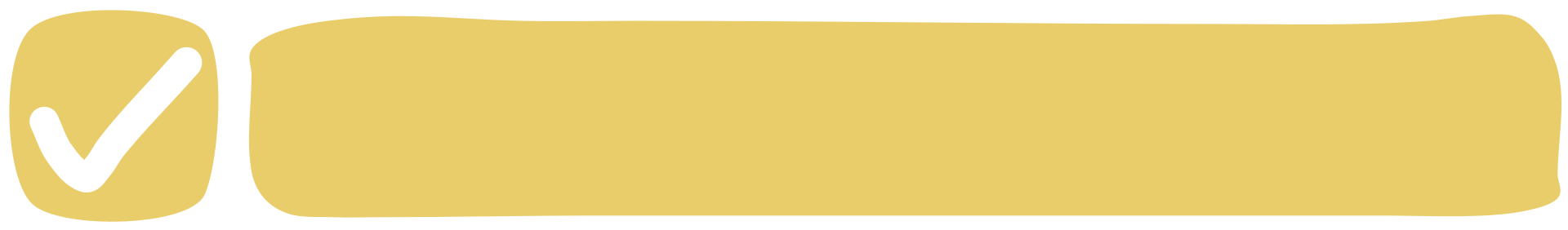 Thơ thất ngôn tứ tuyệt là thể thơ có 4 câu, mỗi dòng có bảy chữ
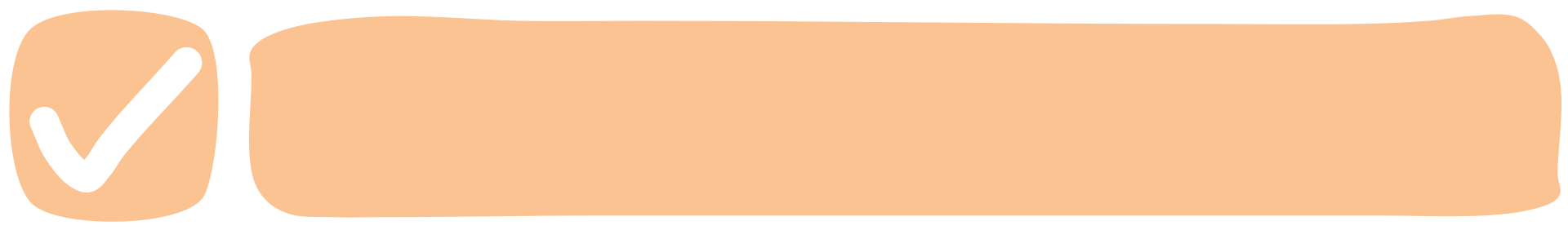 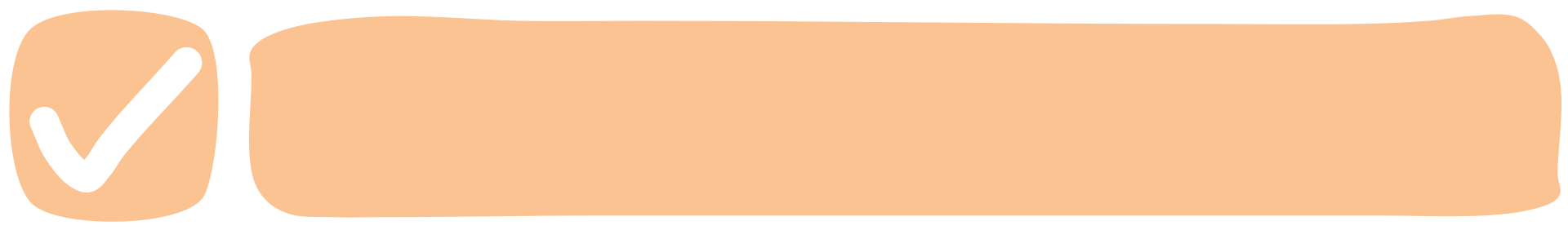 Thơ thất ngôn bát cú là thể thơ có 8 câu, mỗi dòng có bảy chữ.
Đối: Câu 3, 4 và 5, 6 đối với nhau.
Niêm: hai câu thơ được gọi là niêm khi tiếng thứ 2 của 2 câu thơ cùng theo 1 luật (T hoặc B). Câu 1 và 8, 2 và 3, 4 và 5, 6 và 7 niêm với nhau
Cách gieo vần: thường gieo vần chân (vần bằng), gieo ở chữ cuối của câu 1,2,4 đối với thất ngôn tữ tuyệt và 1,2,4,6,8 đối với thất ngôn bát cú
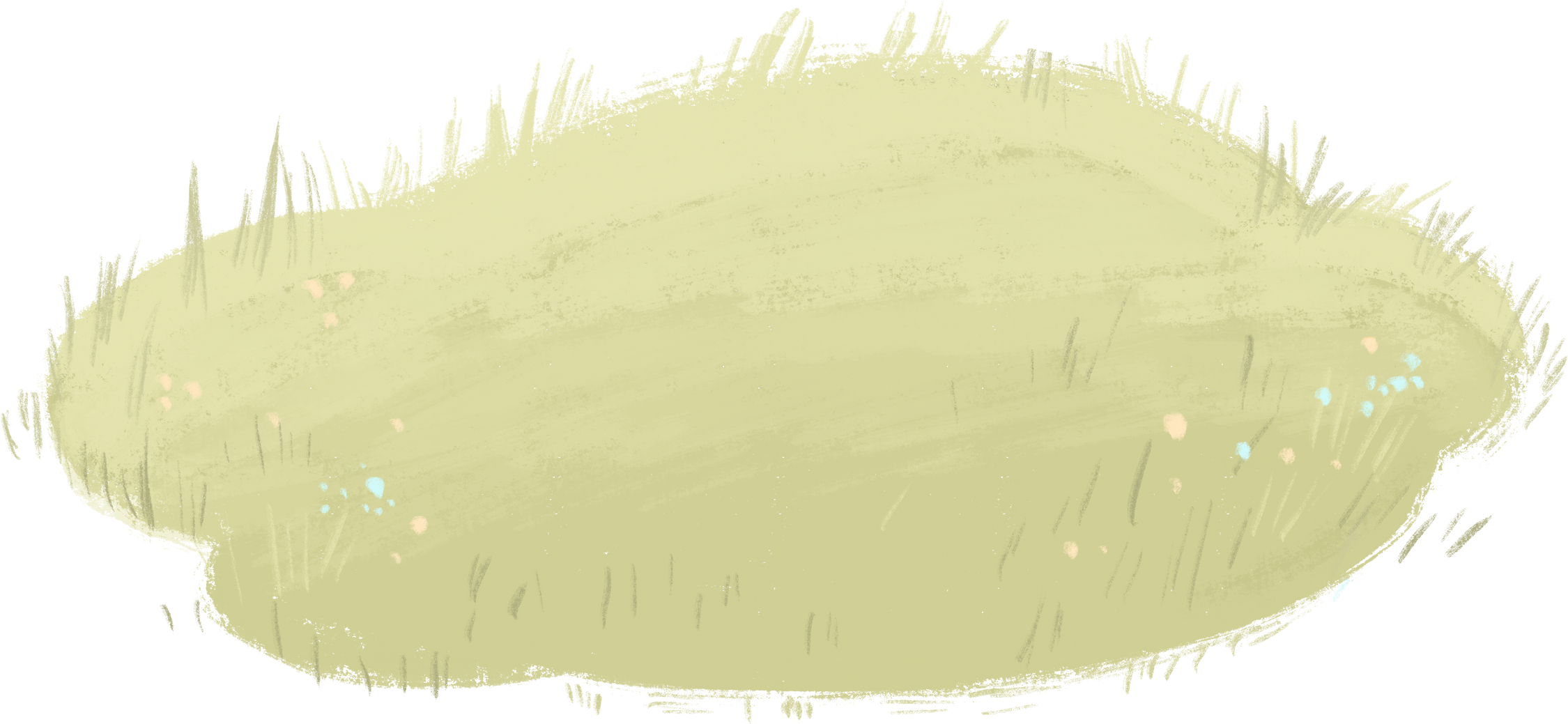 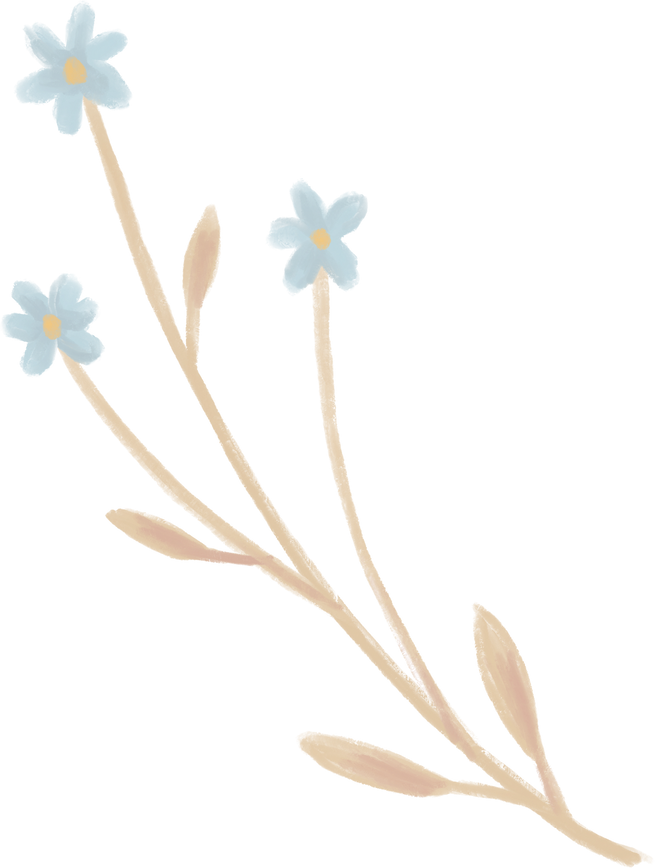 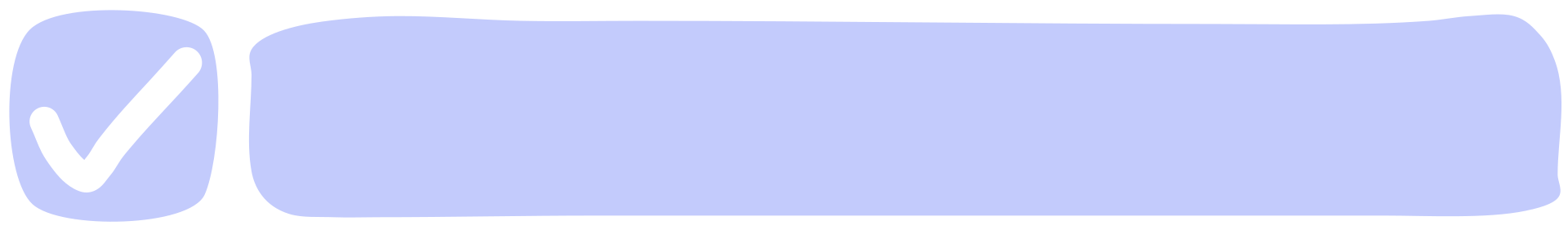 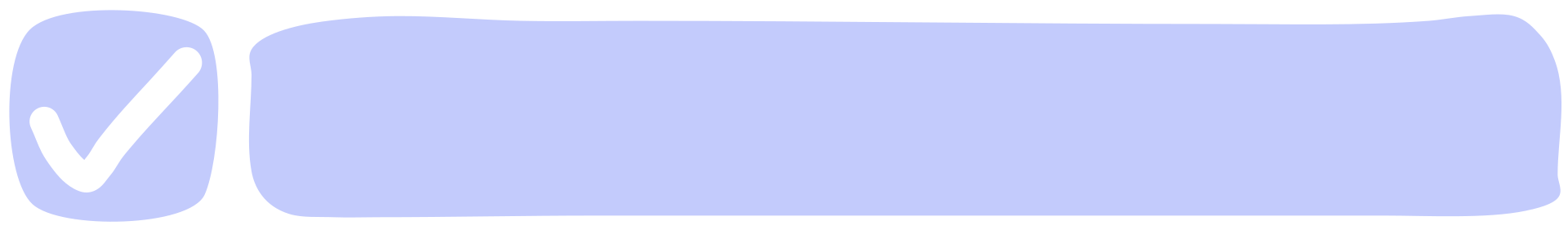 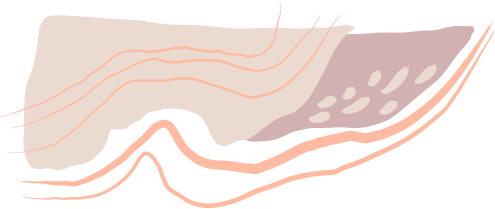 II. KHÁM PHÁ TRI THỨC NGỮ VĂN
PHIẾU HỌC TẬP 02
1. Khái niệm
Thơ trào phúng là một bộ phận của văn học trào phúng, trong đó tác giả tạo ra tiếng cười để châm biếm, phê phán xã hội hoặc tự phê bình bản thân.
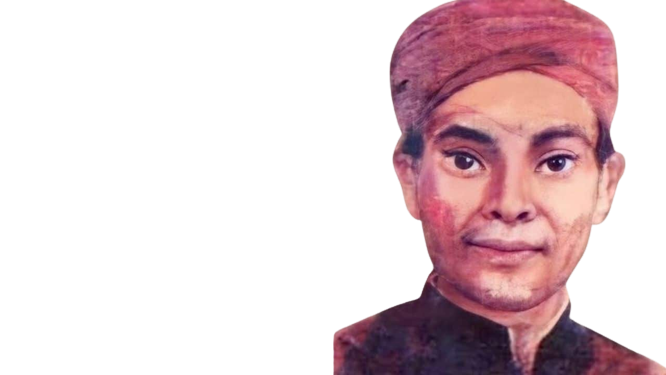 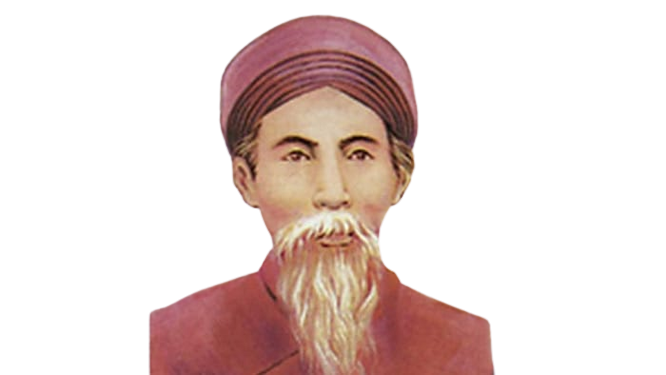 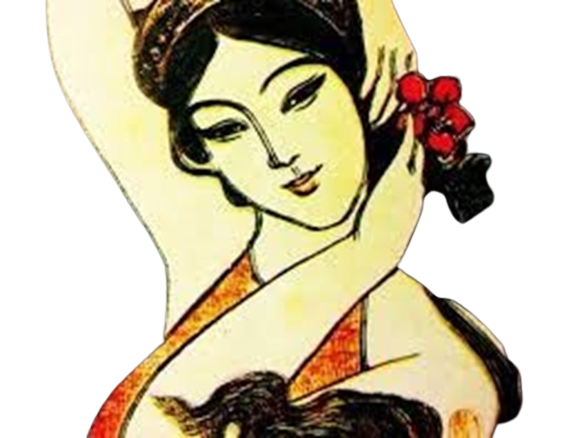 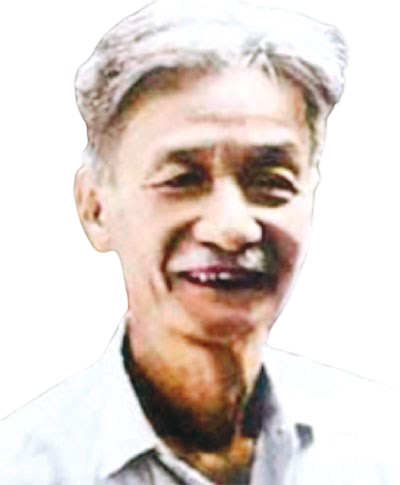 NGUYỄN KHUYẾN
HỒ XUÂN HƯƠNG
TÚ MỠ
TRẦN TẾ XƯƠNG
Tiếng cười trào phúng có nhiều cung bậc: hài hước, châm biếm, đả kích…
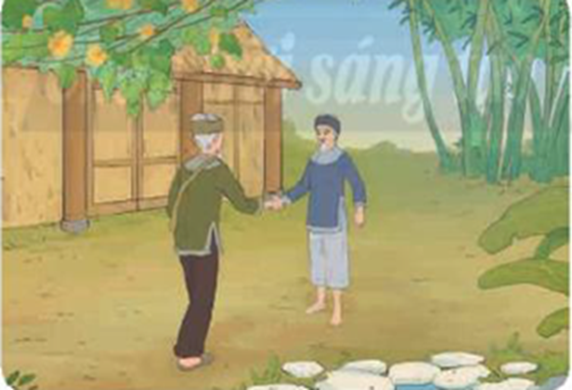 *
Thủ pháp trào phúng: tiếng cười trào phúng thường được tạo ra từ các thủ pháp: ẩn dụ, phóng đại, giễu nhại, lối nói nghịch lý…
*
Sử dụng nghĩa của từ ngữ: biểu thị tình cảm, thái độ đánh giá, nhận định của người nói, người viết VD: trang trọng, thân mật, coi khinh…
2. Đặc điểm
*
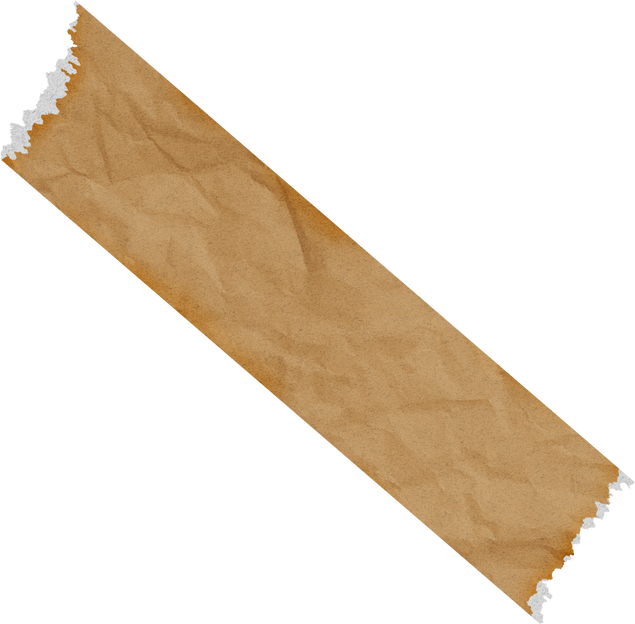 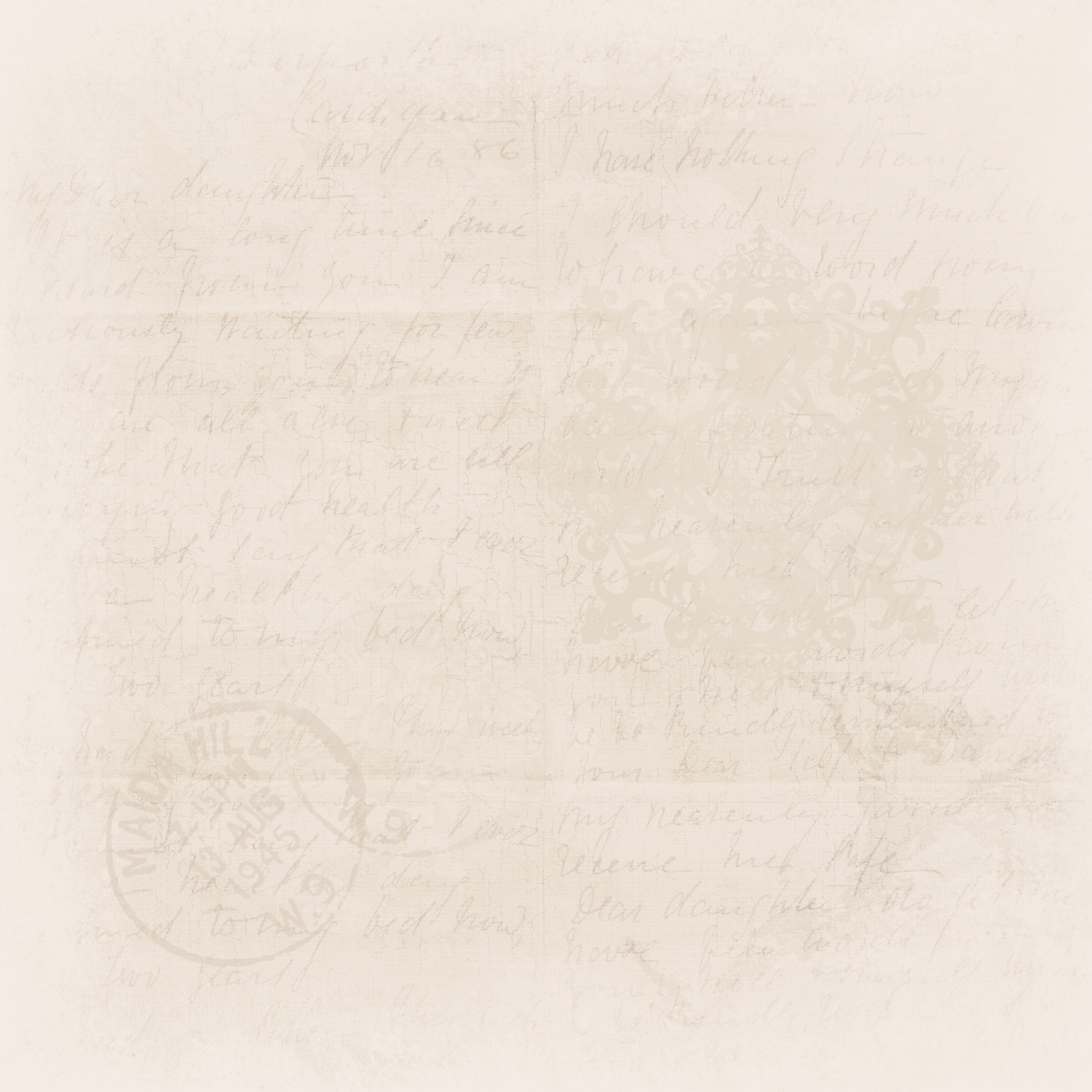 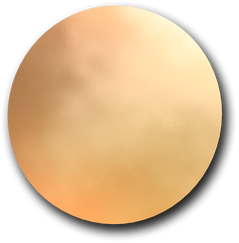 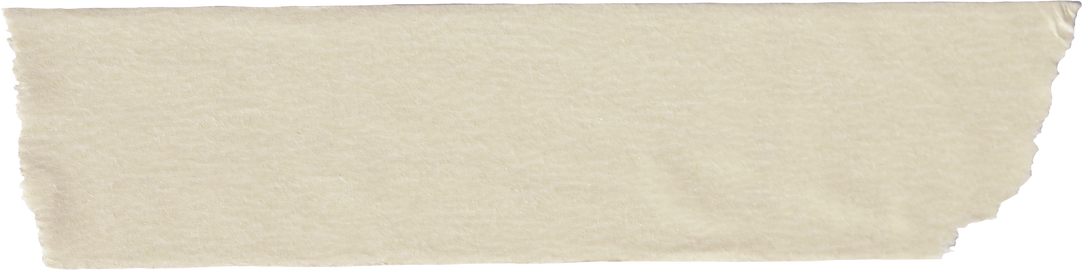 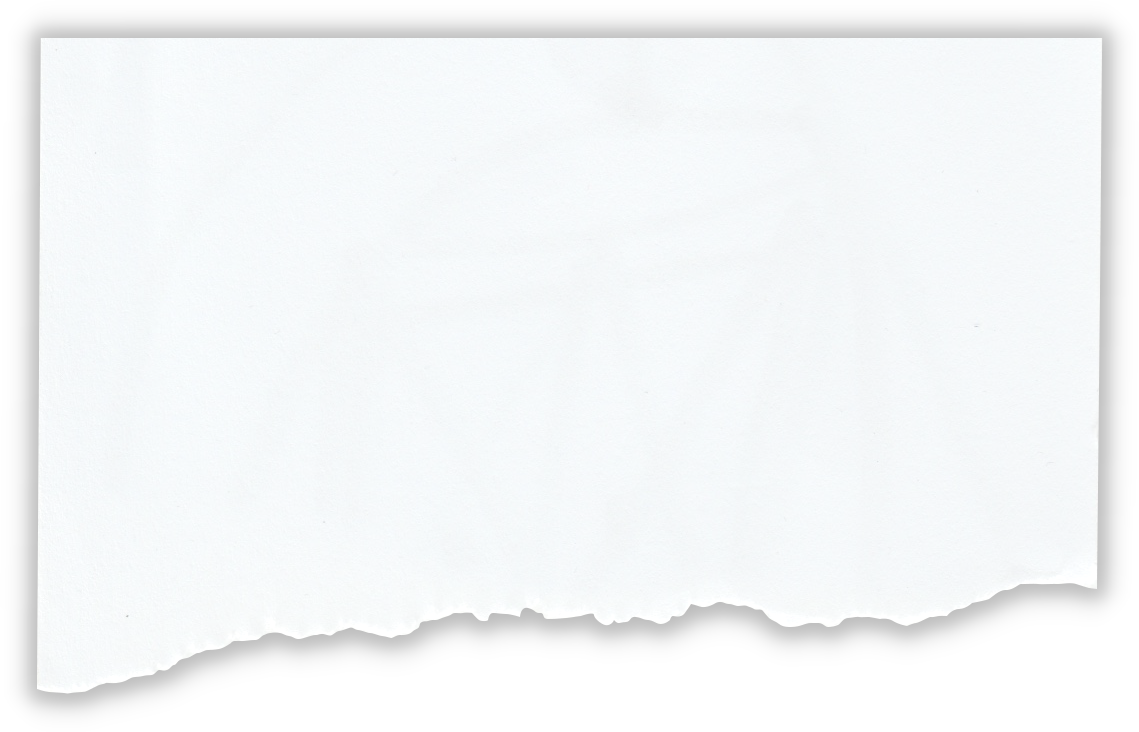 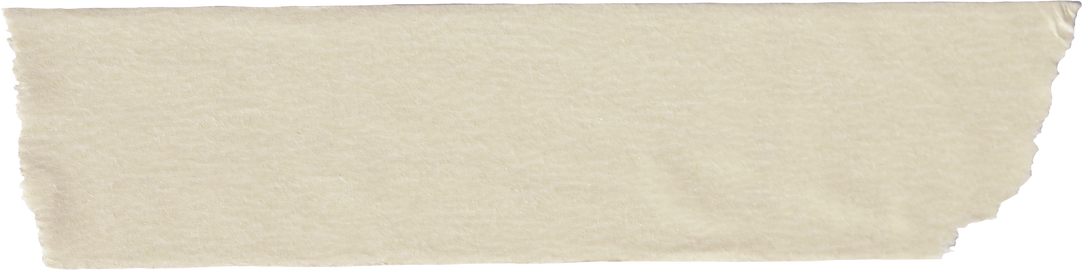 Luyện tập
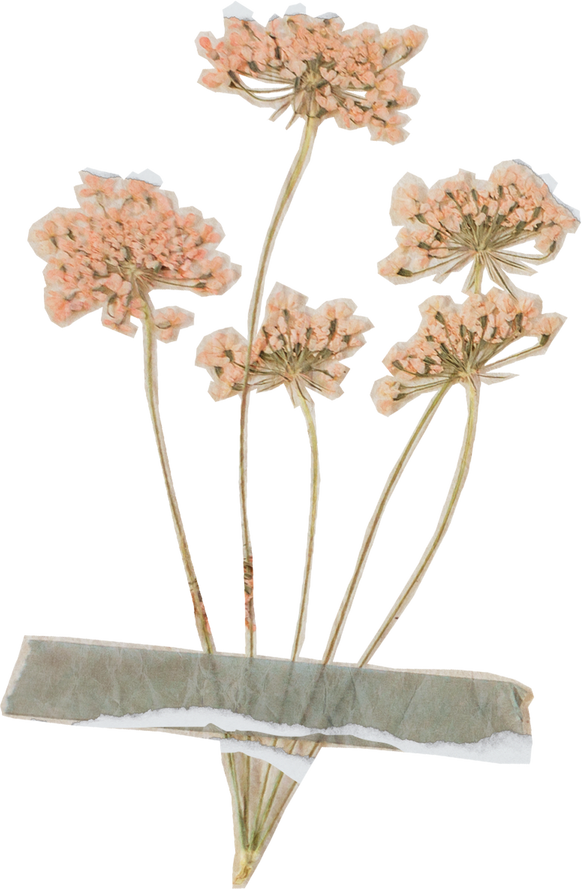 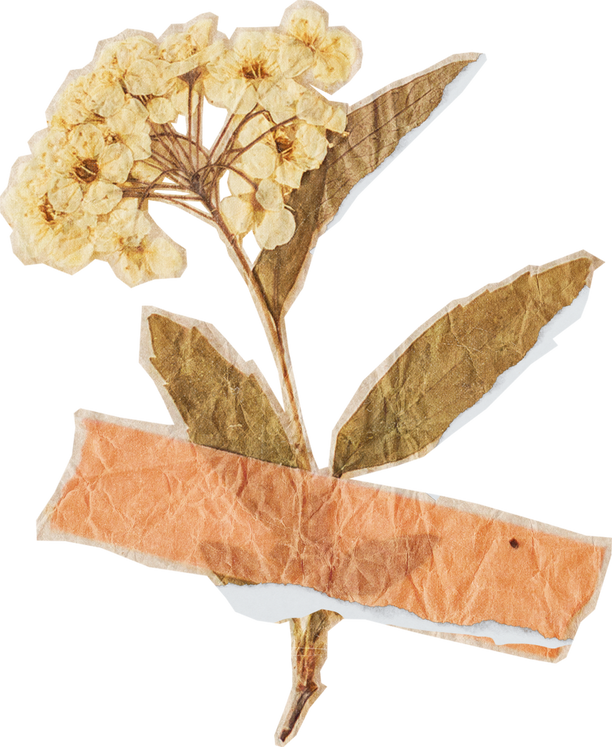 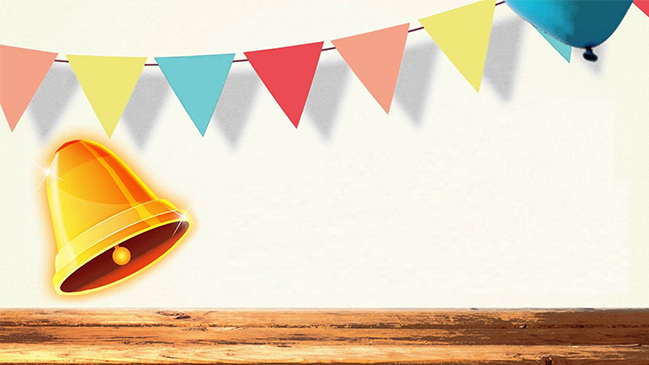 RUNG
CHUÔNG VÀNG
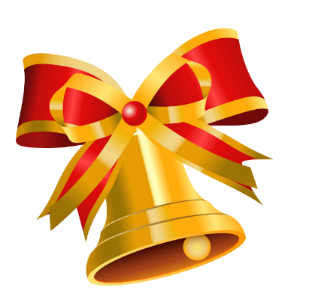 CÂU HỎI 1: Bài thơ trên được viết theo thể thơ nào?
6
1
2
3
4
5
7
8
9
10
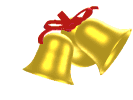 BẮT ĐẦU
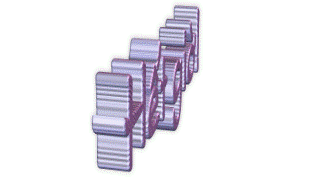 Nhà nước ba năm mở một khoa,Trường Nam thi lẫn với trường Hà.Lôi thôi sĩ tử vai đeo lọ,Ậm ọe quan trường miệng thét loa.Lọng cắm rợp trời: quan sứ đến;Váy lê quét đất, mụ đầm ra.Nhân tài đất bắc nào ai đó?Ngoảnh cổ mà trông cảnh nước nhà.
               (Vịnh Khoa thi hương – Trần Tế Xương)
Đáp án:
Thất ngôn bát cú
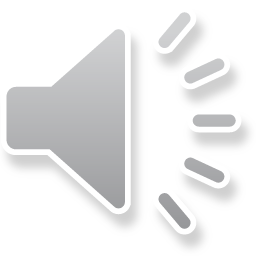 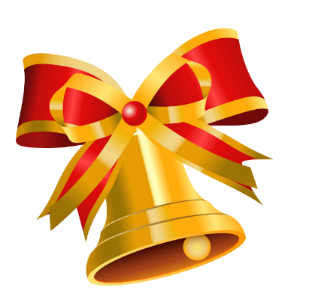 6
1
2
3
4
5
7
8
9
10
CÂU HỎI 2
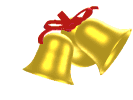 BẮT ĐẦU
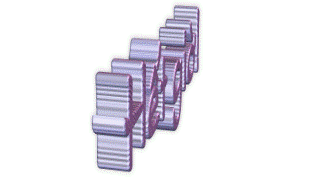 Đoạn thơ sau được viết theo thể thơ nào?
	  Tri phủ Xuân Trường được mấy niên
Nhờ trời hạt ấy cũng bình yên.             Chữ “thôi” chữ “cứu” không phê đến,      Ông chỉ quen phê một chữ “tiền”.
( Bỡn Tri phủ Xuân Trường - Trần Tế Xương)
Đáp án:
Thể thơ thất ngôn tứ tuyệt
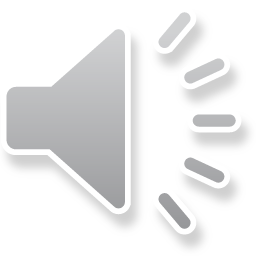 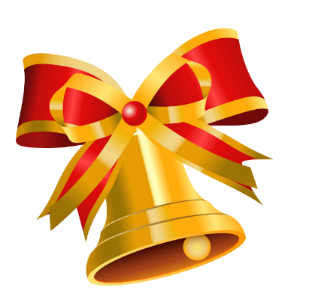 6
1
2
3
4
5
7
8
9
10
CÂU HỎI 3
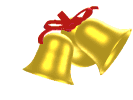 BẮT ĐẦU
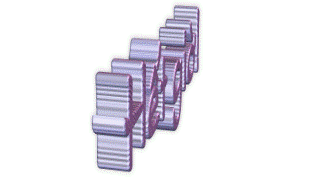 Bài thơ được ngắt nhịp, gieo vần như thế nào?
	  Tri phủ Xuân Trường được mấy niên
Nhờ trời hạt ấy cũng bình yên.             Chữ “thôi” chữ “cứu” không phê đến,      Ông chỉ quen phê một chữ “tiền”.
( Bỡn Tri phủ Xuân Trường - Trần Tế Xương)
Đáp án:
Gieo vần chân: niên – yên – tiền
Ngắt nhip: 2/2/3 hoặc 4/3
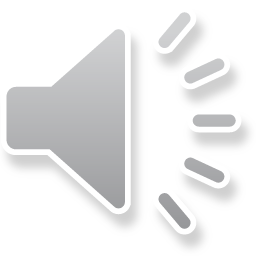 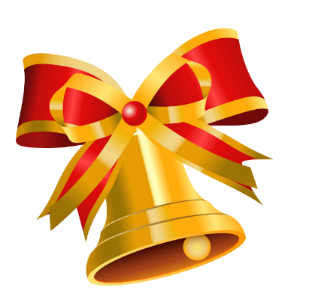 6
1
2
3
4
5
7
8
9
10
CÂU HỎI 4
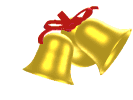 BẮT ĐẦU
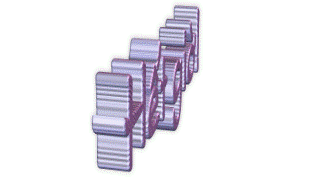 Tác giả sử dụng thủ pháp nghệ thuật nào trong bài thơ Bỡn tri phủ Xuân Trường?
	  Tri phủ Xuân Trường được mấy niên
Nhờ trời hạt ấy cũng bình yên.             Chữ “thôi” chữ “cứu” không phê đến,      Ông chỉ quen phê một chữ “tiền”.
( Bỡn Tri phủ Xuân Trường - Trần Tế Xương)
Đáp án:
Thủ pháp sử dụng những từ ngữ: giễu nhại, châm biếm
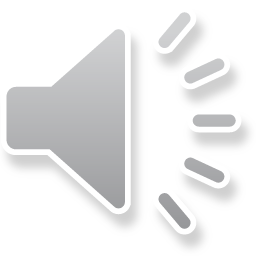 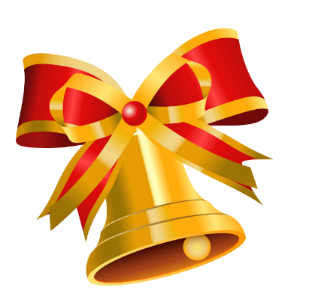 6
1
2
3
4
5
7
8
9
10
CÂU HỎI 5
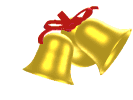 BẮT ĐẦU
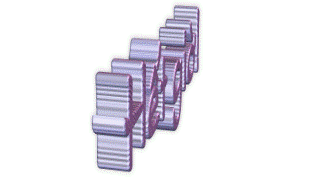 Tiếng cười trào phúng trong bài thơ trên đó như thế nào?
Đáp án:
Tiếng cười chế giễu, châm biếm, phê phán những thói hu tật xấu của quan lại dưới xã hội phong kiến
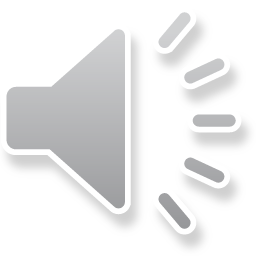 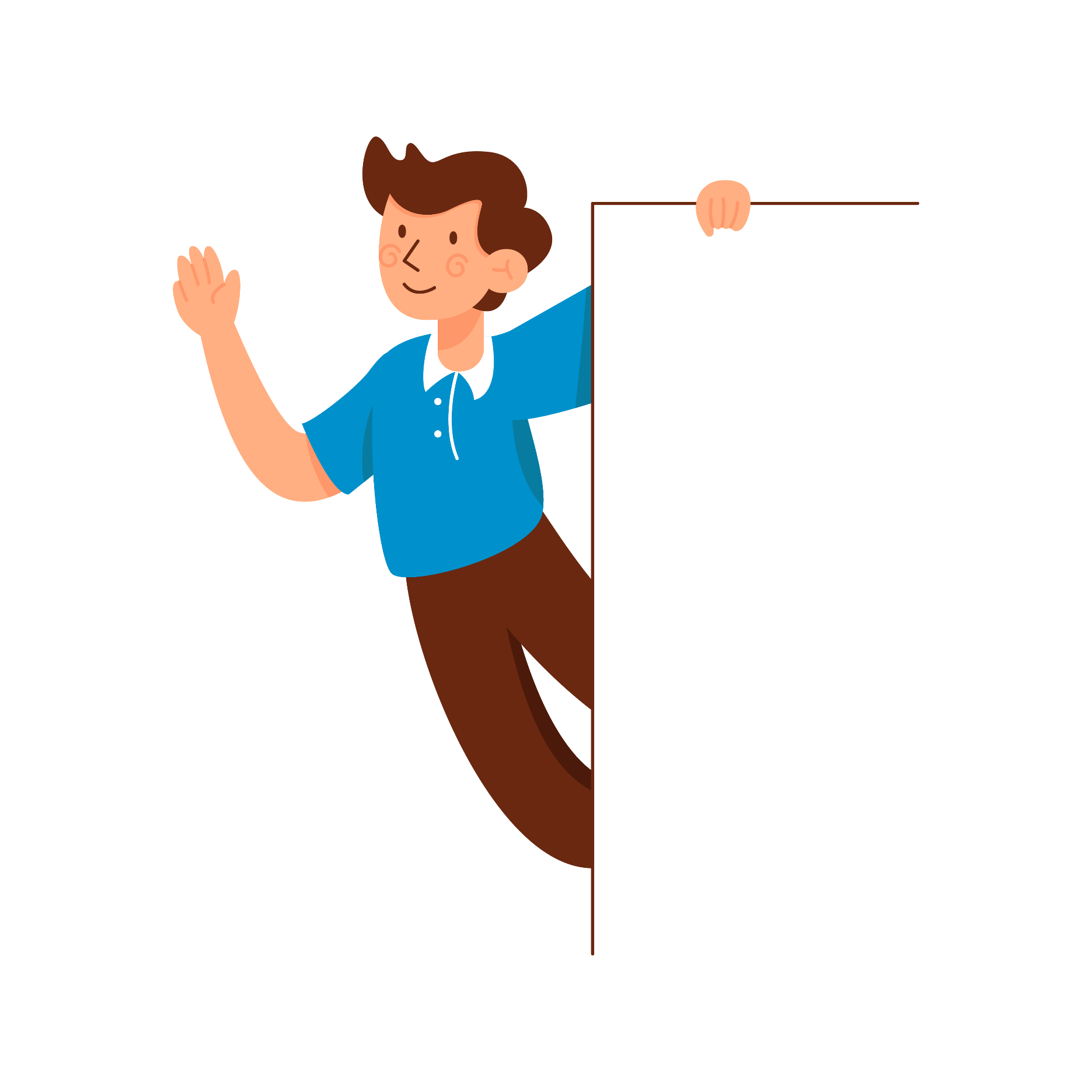 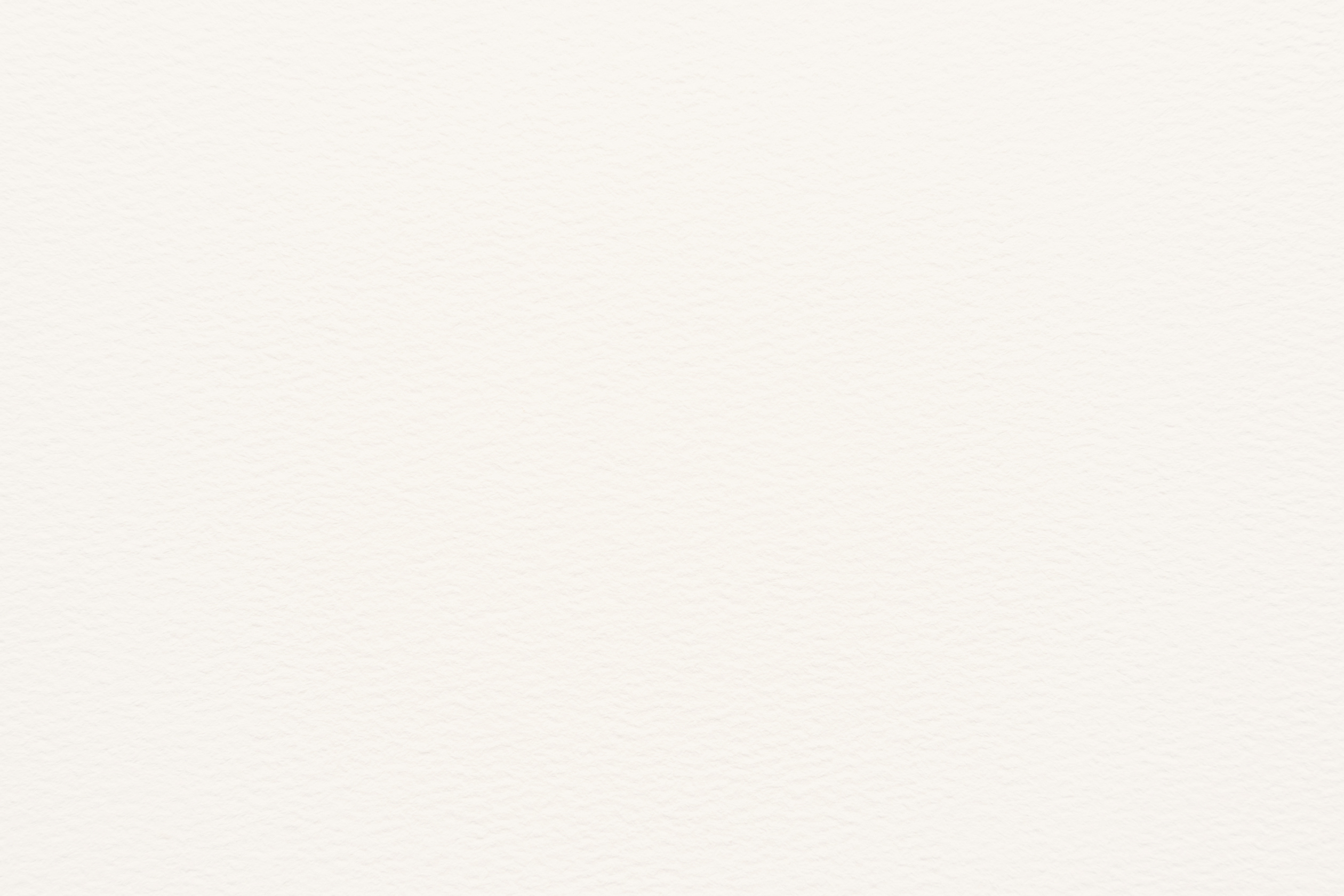 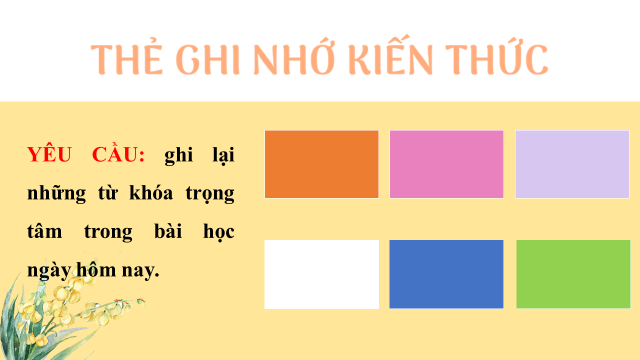